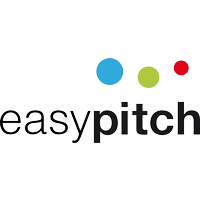 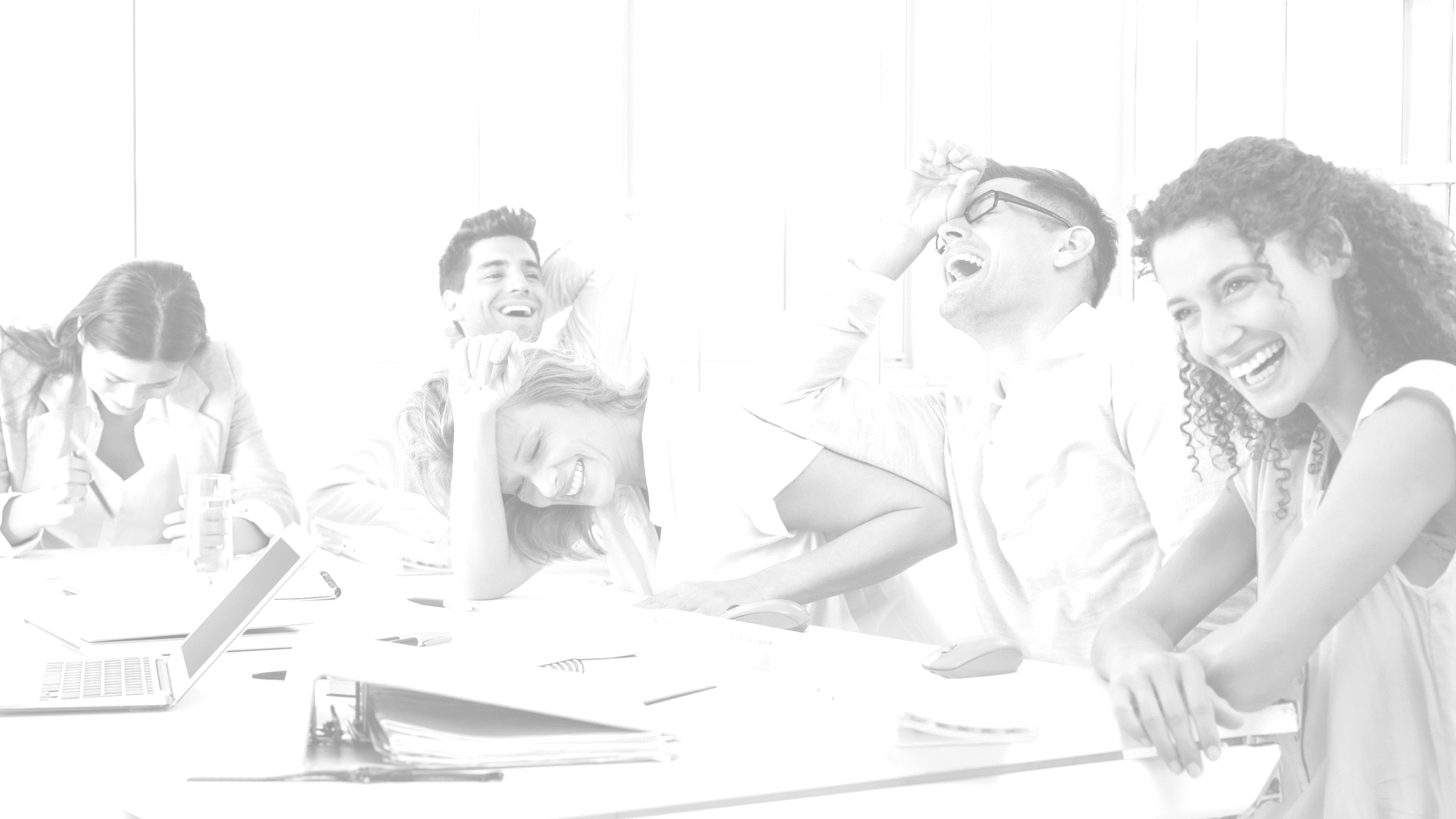 Tout savoir sur l’écran
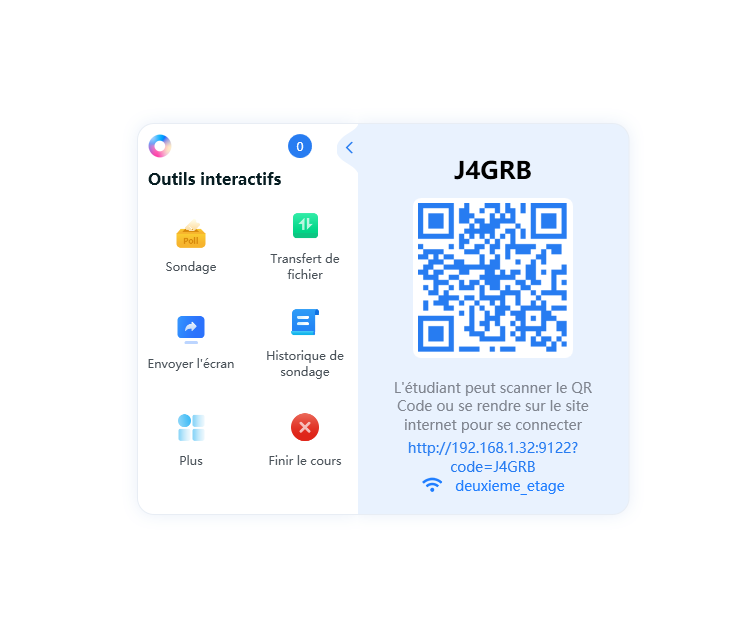 Uboardmate CC la classe collaborative
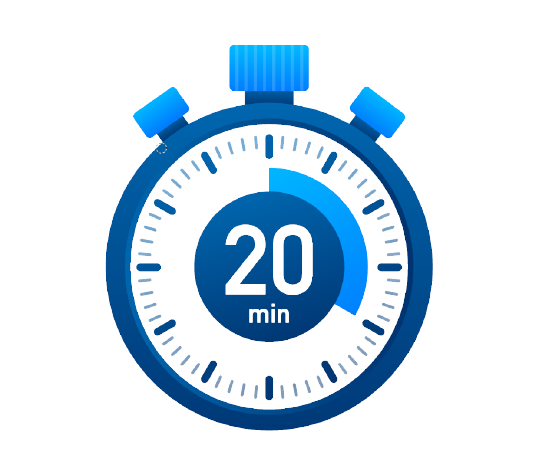 Points abordés
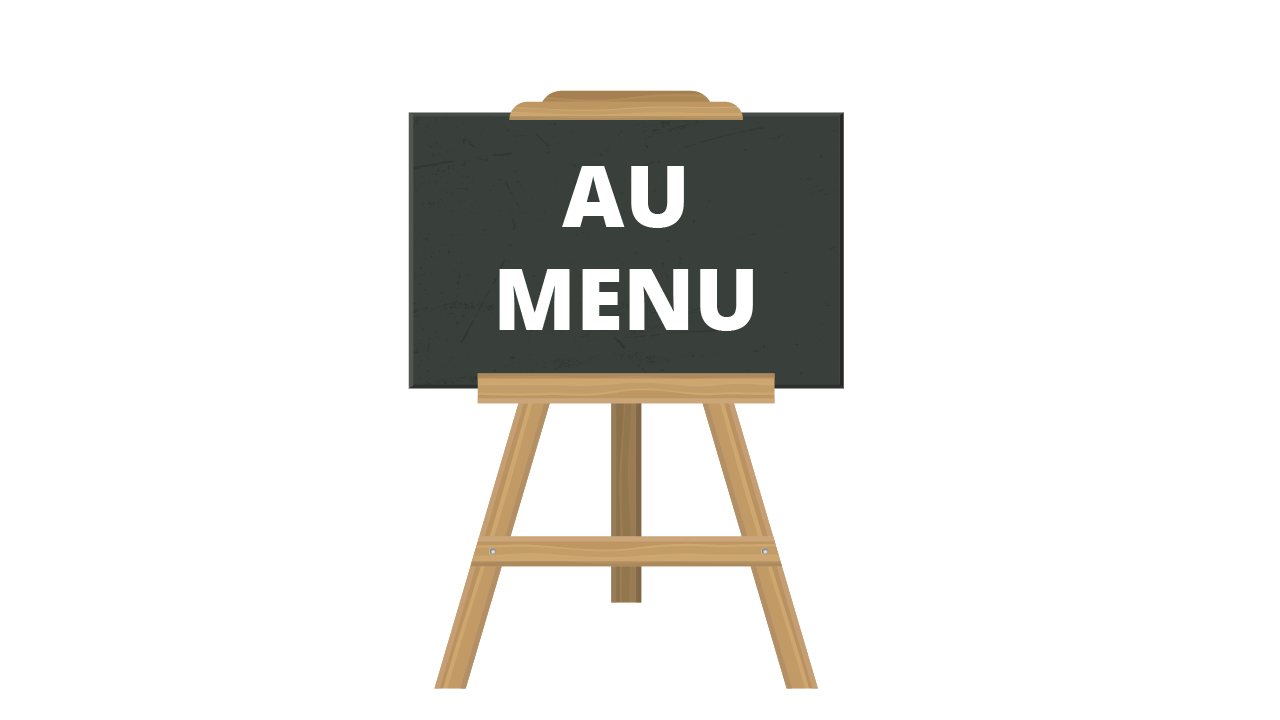 Que désigne la classe collaborative ? 
Enregistrer les membres du  groupe
Connecter les membres du  groupe à la session
Le panneau de sélection des outils
La soumission des sondages
Le transfert de fichiers du présentateur aux participants
L’envoi de l’écran du présentateur aux participants
L’historique des sondages
Plus de fonctionnalités collaboratives
Introduction- Que désigne la classe collaborative ?
La classe collaborative permet d’animer des cours ou des présentations par le biais de sondages. Les bonnes réponses de ces sondages ne sont pas enregistrées, il n’y a donc pas de score.

Le présentateur soumet les questions sur l’écran interactif associé à UboardMate CC, les participants répondent avec des téléphones, tablettes et ordinateurs.

Les sondages peuvent être soumis à un groupe défini et/ou des invités.

Il est possible de soumettre plusieurs questions  différentes dans la même session. Il n’est donc pas nécessaire de se connecter à chaque fois pour participer à de nouveaux sondages.

Il est impératif que tout le monde soit connecté au même réseau (filaire ou wifi pour le présentateur et wifi pour participants)
Accéder à la classe collaborative
3 - Accéder aux différents sondages avec la classe par défaut
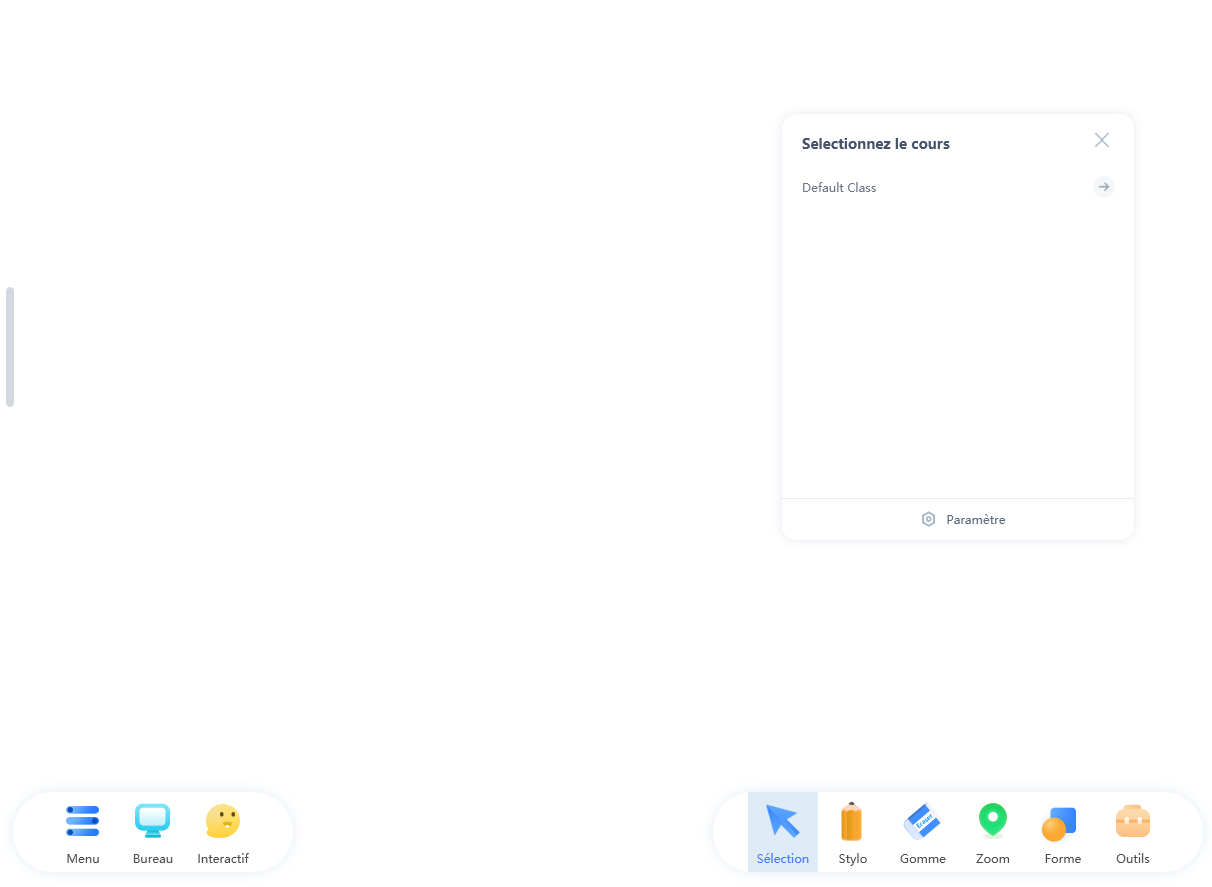 2- Accéder aux paramètres
1- Cliquer sur l’icône “interactif”
Enregistrer les membres du  groupe
Supprimer un participant
Modifier le nom d’un participant
Nom de la classe
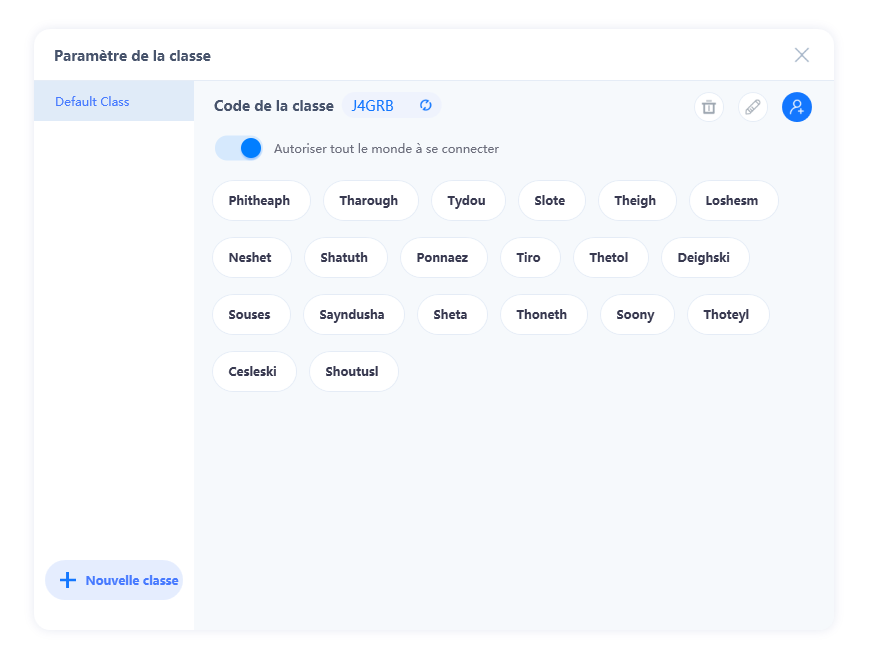 Ajouter un participant
Activer pour autoriser toute la classe à se connecter
Noms des participants
Ajouter une nouvelle classe
Le panneau de sélection des outils collaboratifs
Transférer des fichiers
Nombre de participants connectés
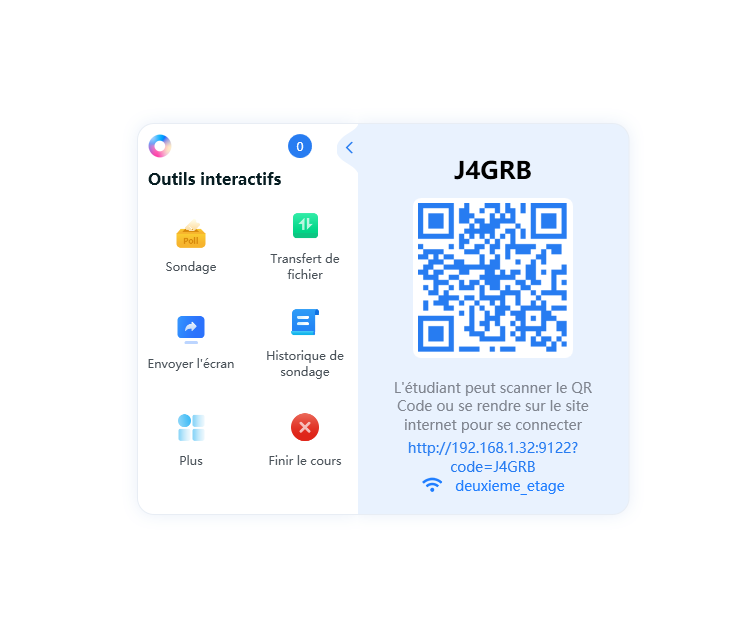 Accéder aux sondages
Informations de connexion 
à la classe collaborative
Envoyer l’écran
Historique des sondages réalisés
Accéder à plus de 
fonctionnalités
Mettre fin à la session en cours
[Speaker Notes: Attention : remplacer outils interactifs par outils collaboratifs]
Connecter les participants du  groupe à la session
Étape 2 : Choisir son nom dans la liste ou écrire son nom dans la barre puis cliquer sur “Join”
Étape 1 : Scanner le QR Code à l’aide de son smartphone ou se connecter avec le lien en bleu depuis un ordinateur ou une tablette
Un message indique que vous avez bien rejoint la session.
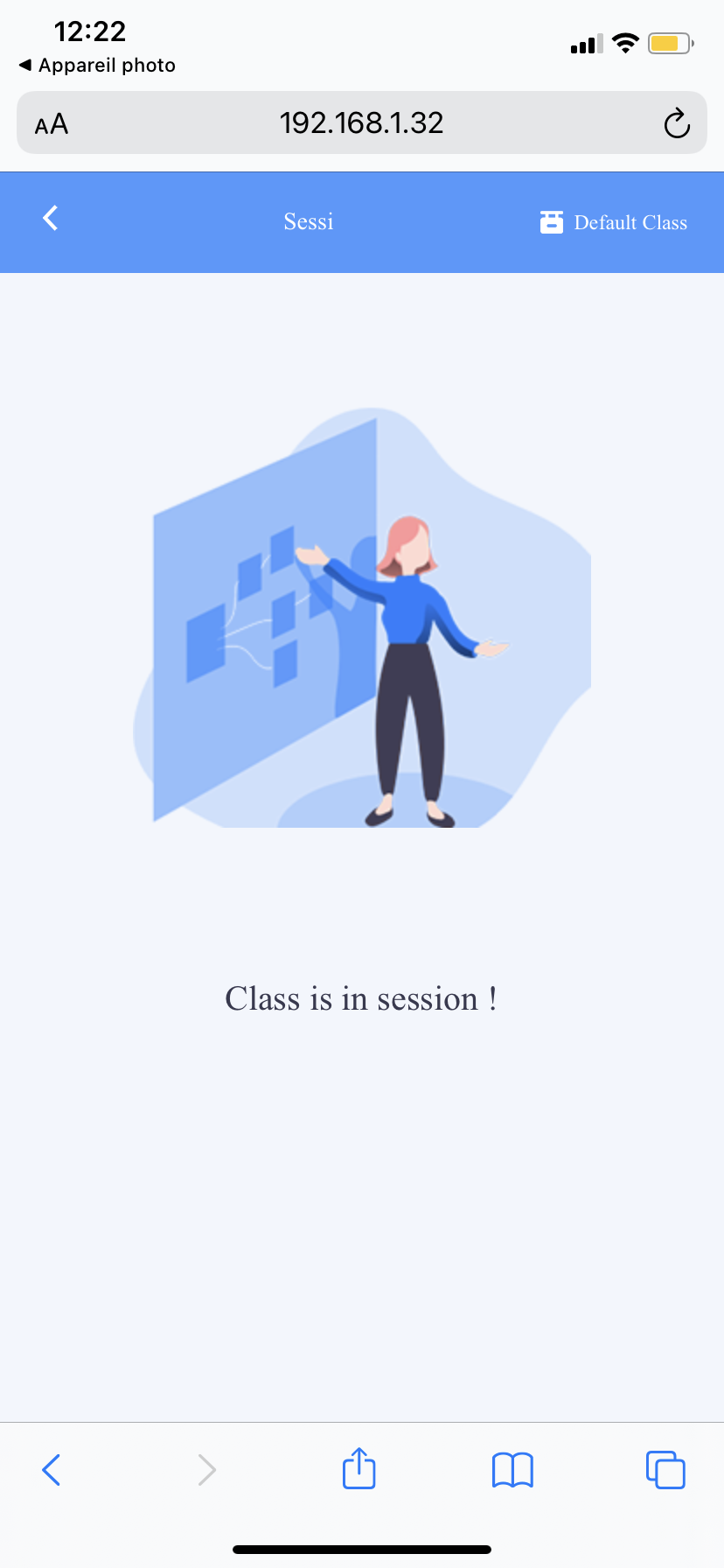 Attention, il est impératif d’être connecté au même réseau que celui de l’écran interactif pour accéder à la classe.
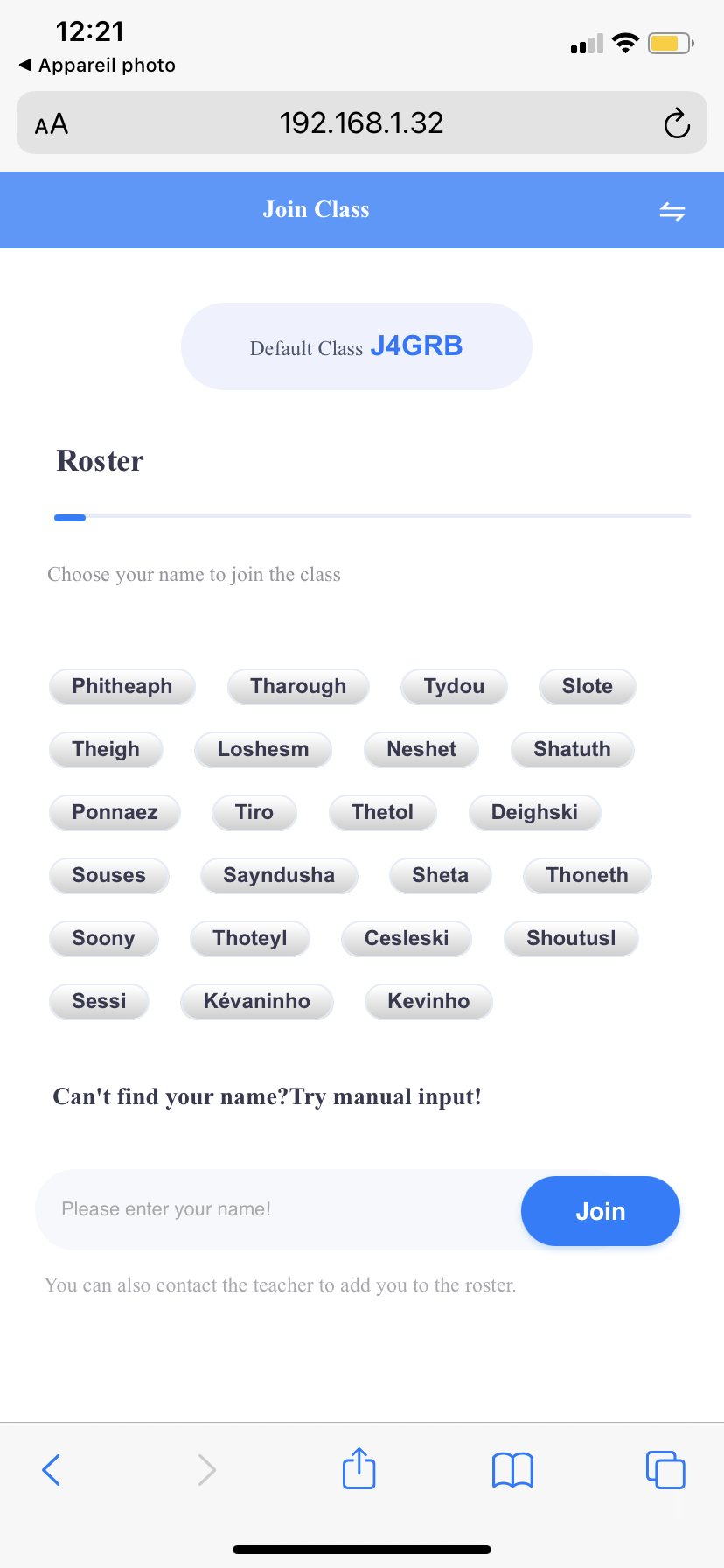 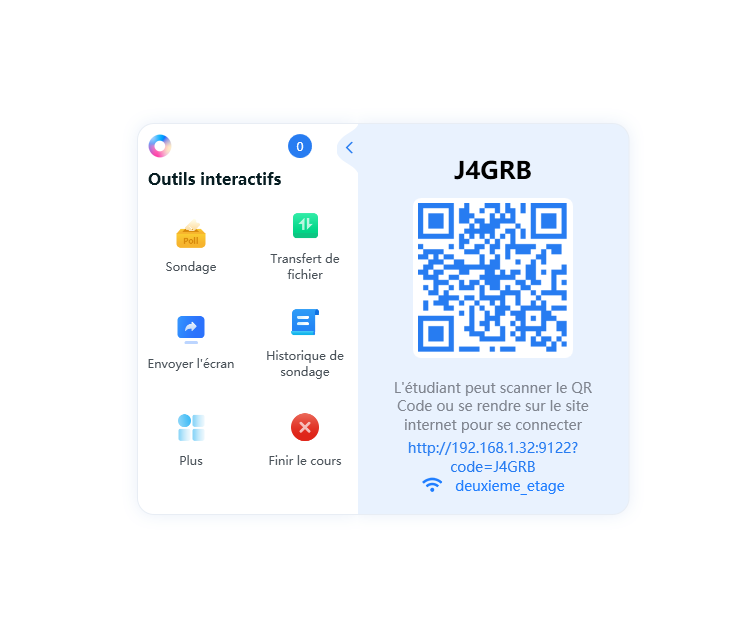 Connexion, validation des invités
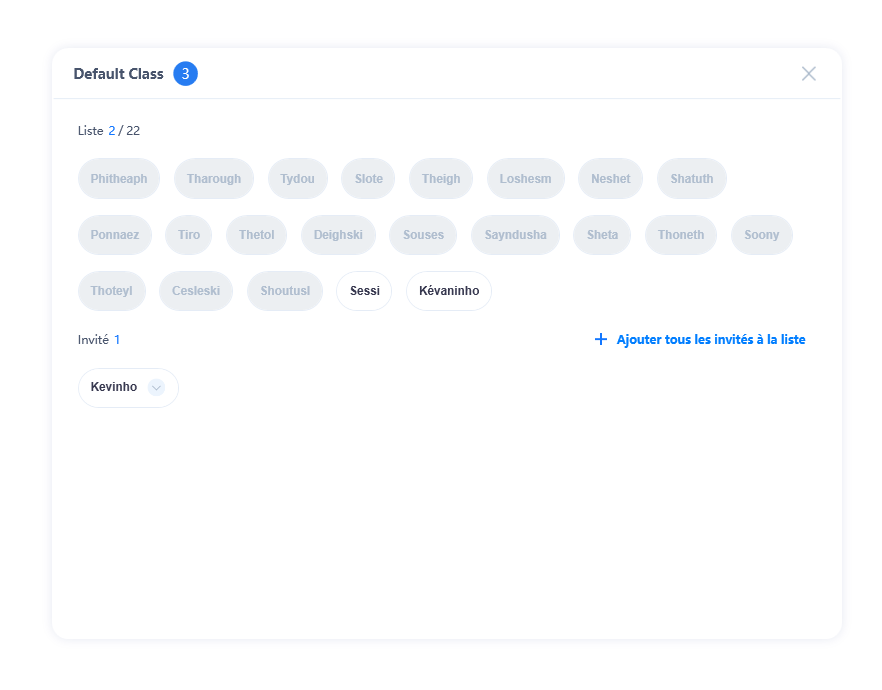 Étape 1 : L’invité se connecte au même réseau et scanne le QR Code. Son nom apparaît dans la liste des invités
Étape 2 : Cliquez pour ajouter l’invité à la classe.
[Speaker Notes: Ajouter tous les écrans des élèves dans un smartphone et réserver le rouge pour le prof]
Sondages : les questions ouvertes
Étape 2: Le participant reçoit sur son appareil un espace dans lequel il écrit la réponse avec son clavier. Il envoie la réponse en cliquant sur “Submit”
Étape 1: Dans les sondages sélectionner “texte”
Écrire la question sur le tableau blanc.
La réponse est envoyée dans le tableau blanc.
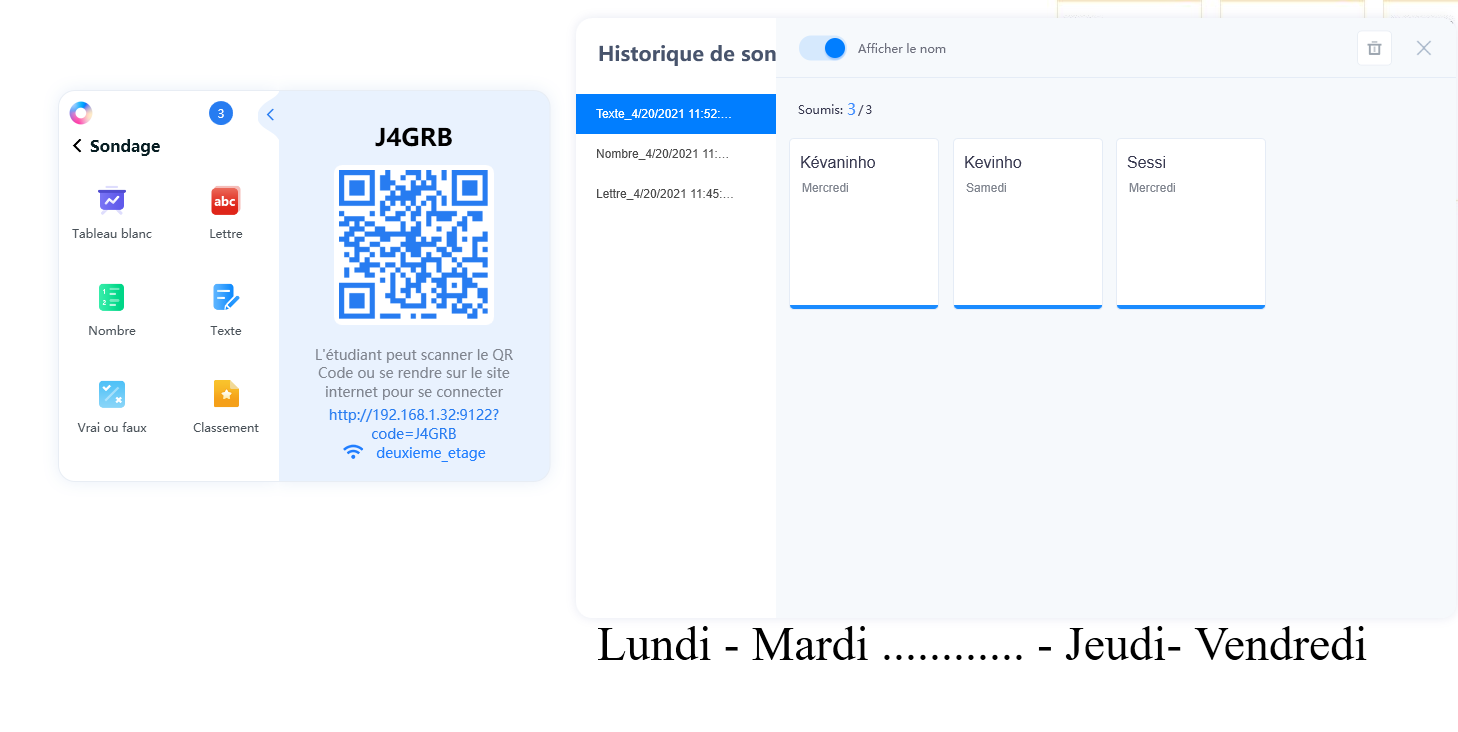 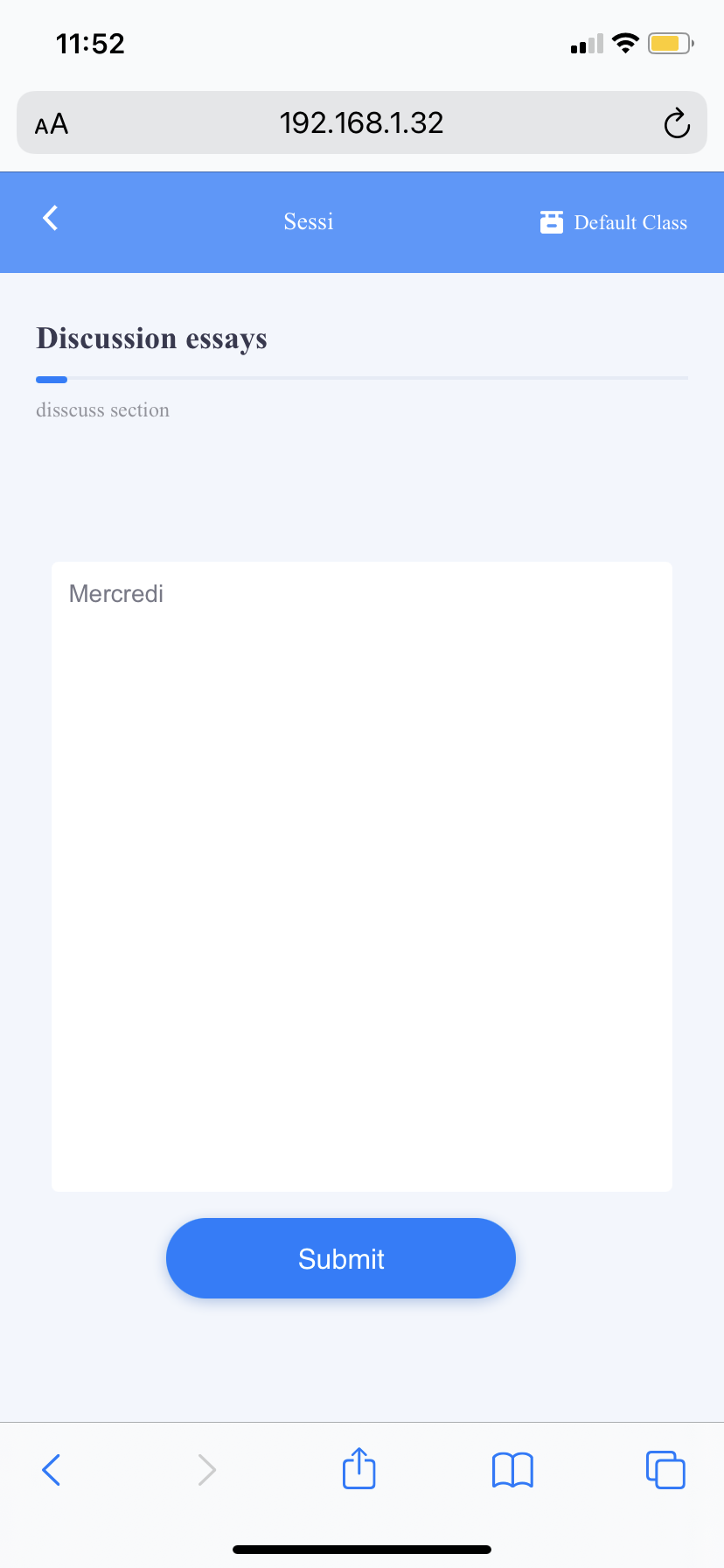 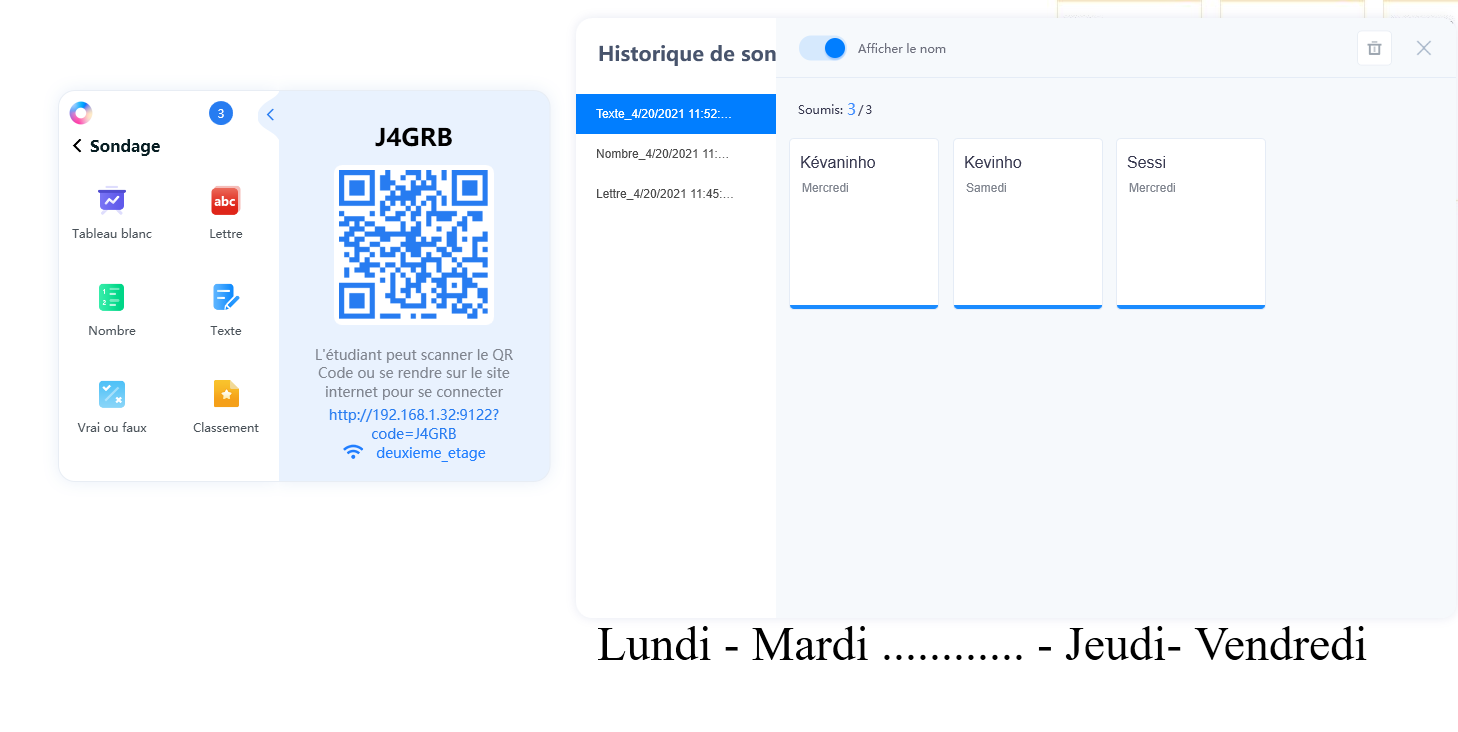 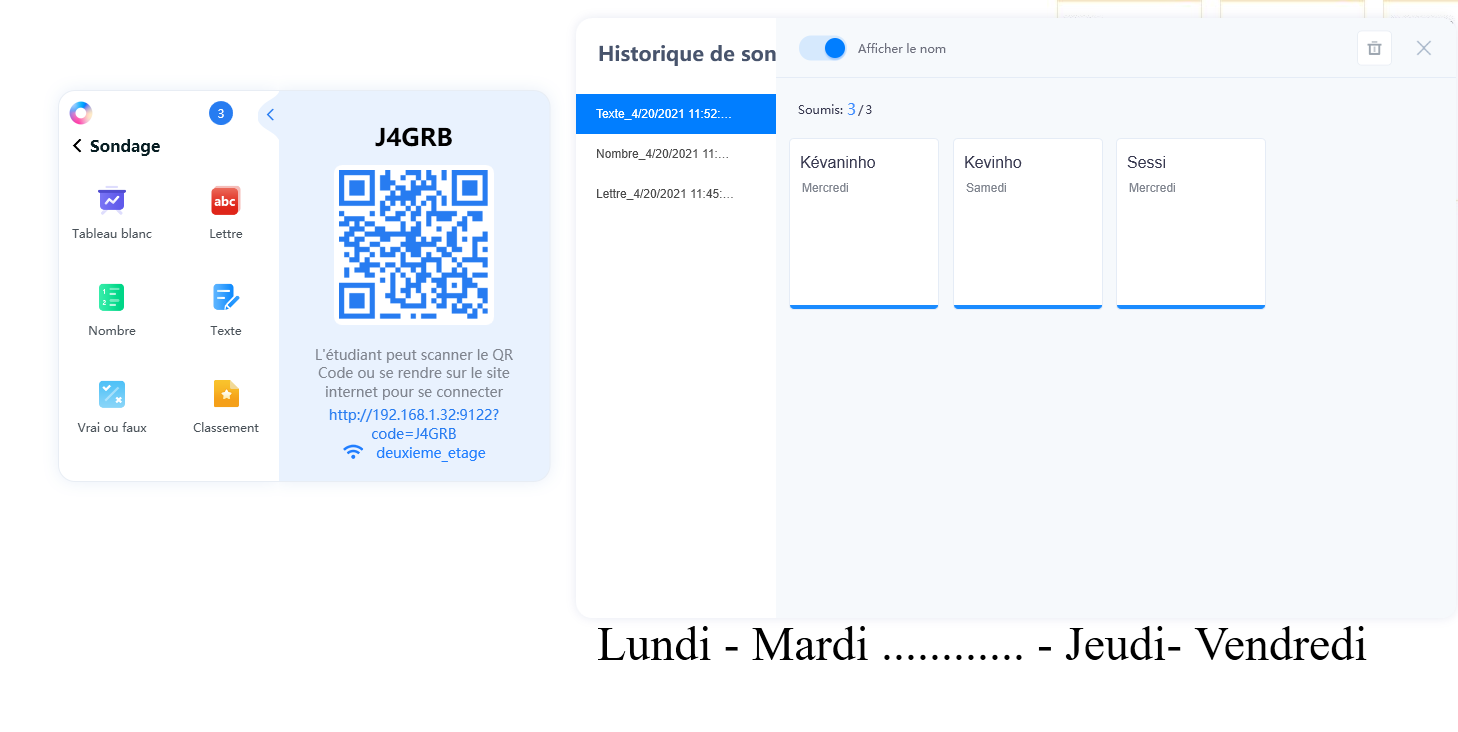 Les sondages : Vrai ou Faux
Étape 2: Le participant reçoit sur son appareil les signes pour valider (Vrai) ou annuler (Faux) la question. Il sélectionne une réponse et l’envoie en cliquant sur “Submit”.
La réponse est envoyée dans le tableau blanc.
Étape 1: Dans les sondages sélectionner “Vrai ou Faux”
Écrire la question sur le tableau blanc.
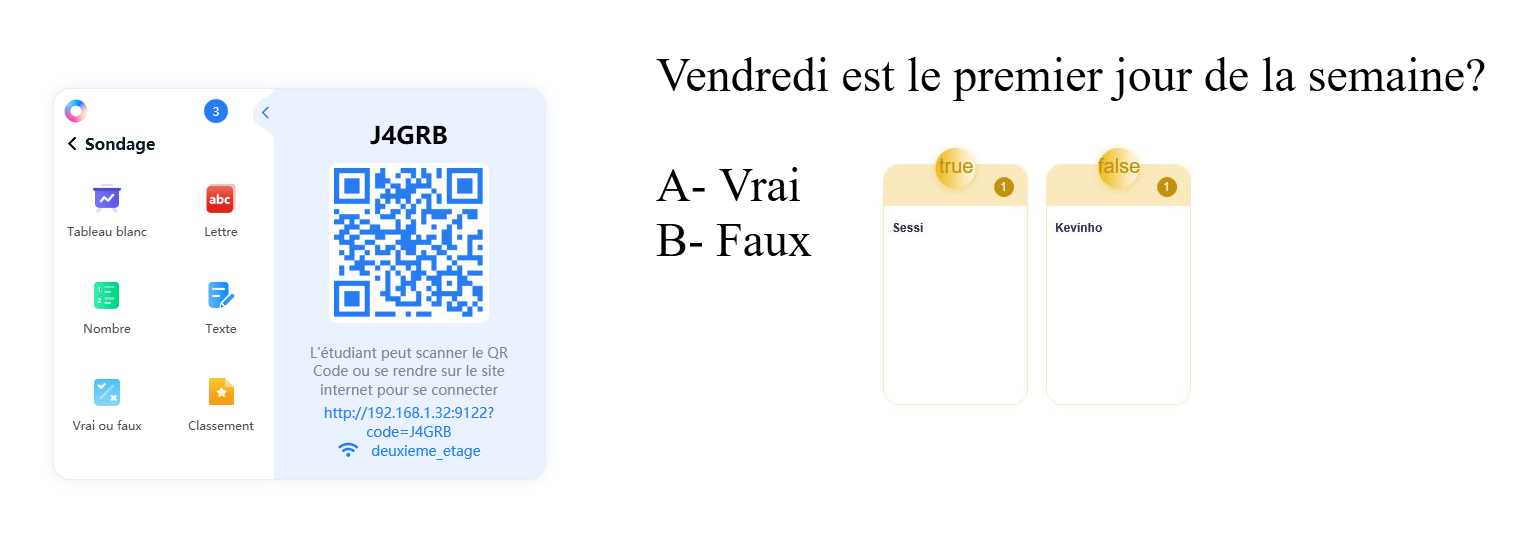 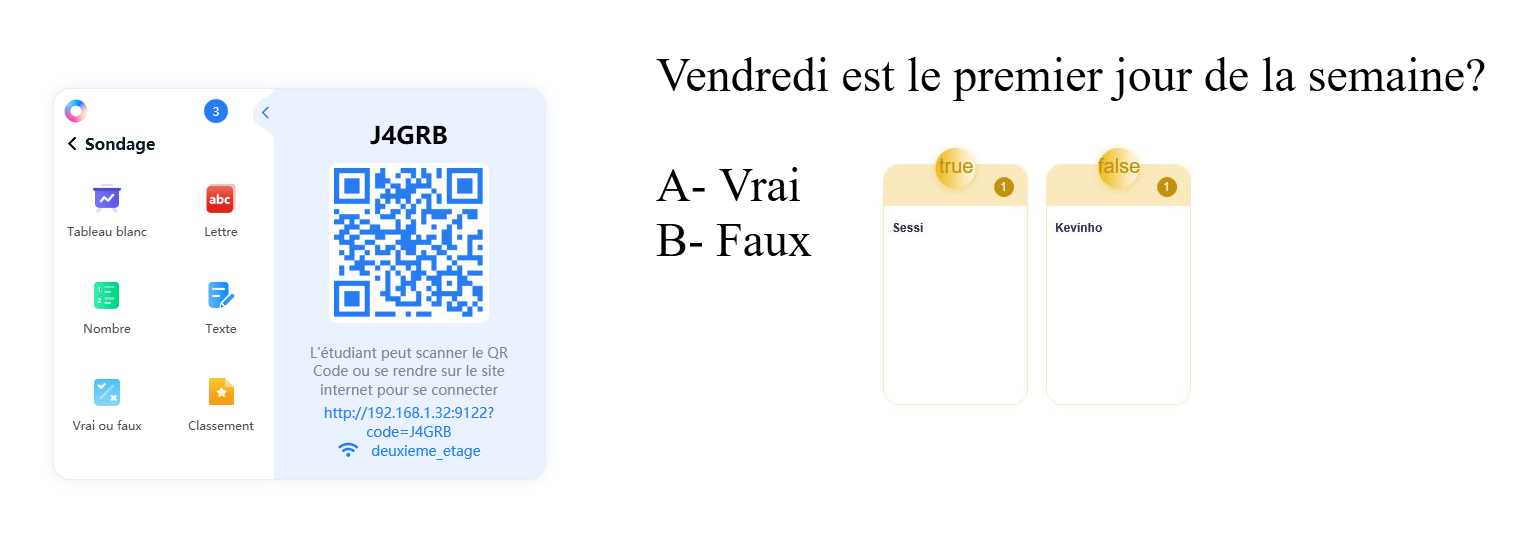 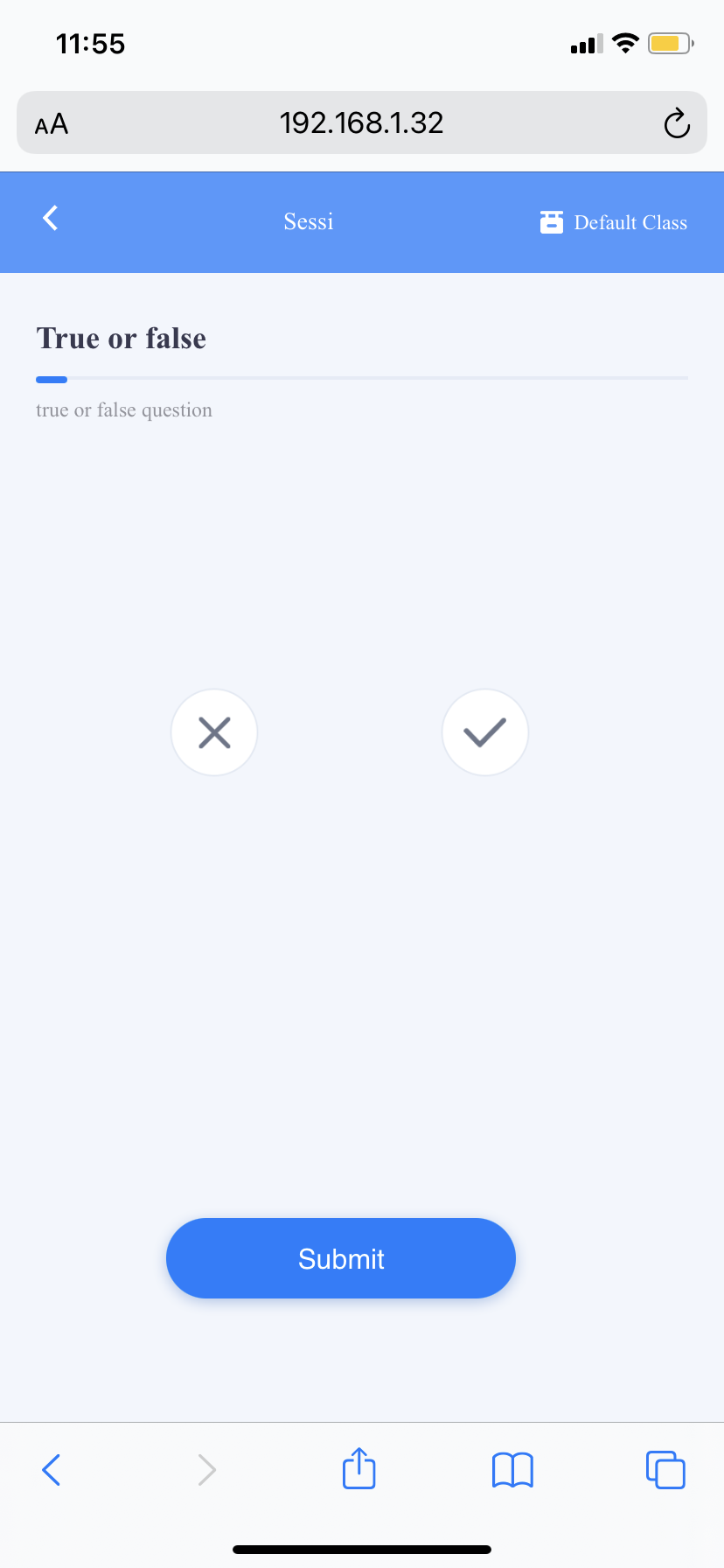 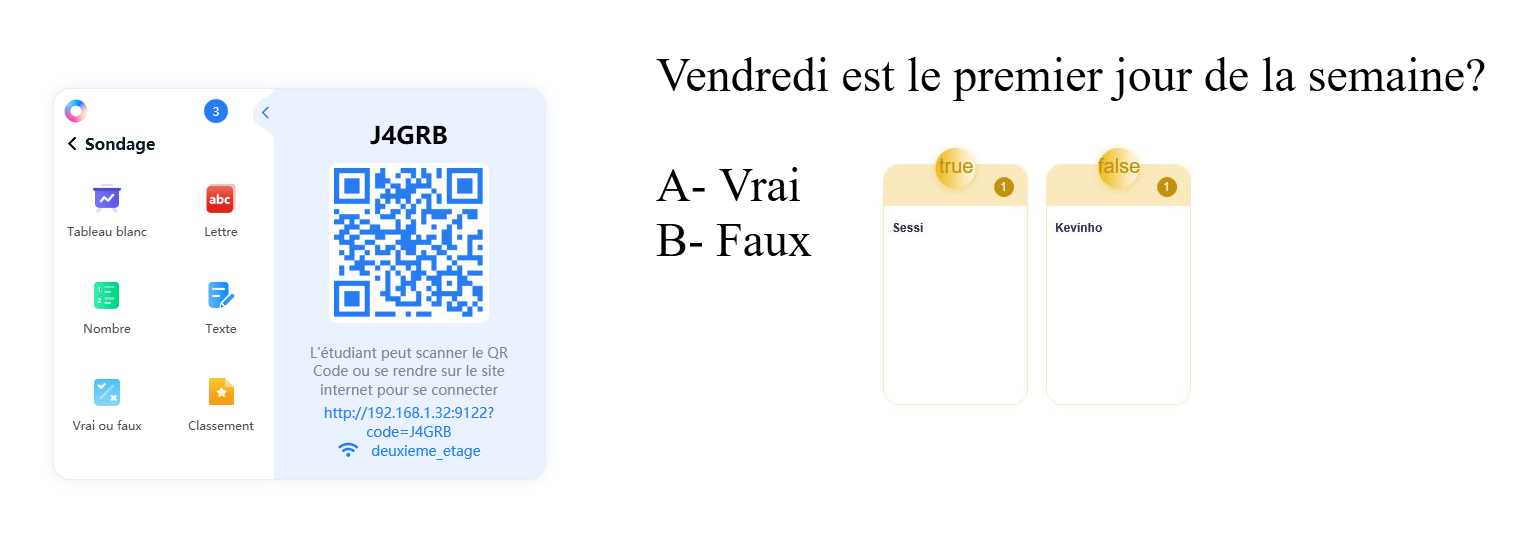 Les sondages : les questions QCM (ABCD.. Ou 1234…)
Étape 1: Dans les sondages sélectionner “Lettre” ou « Chiffre »
Écrire la question sur le tableau blanc
Étape 2:  Le participant reçoit sur son appareil les lettres correspondant à chacune des réponses possibles
La réponse est envoyée dans le tableau blanc en détail ou pourcentage
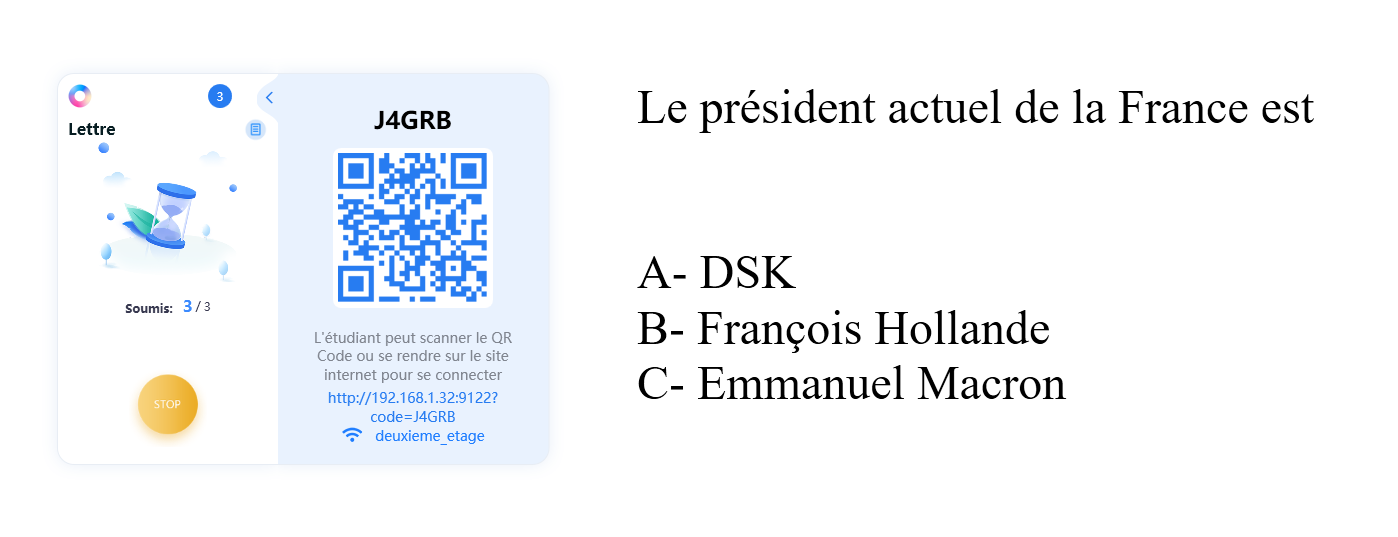 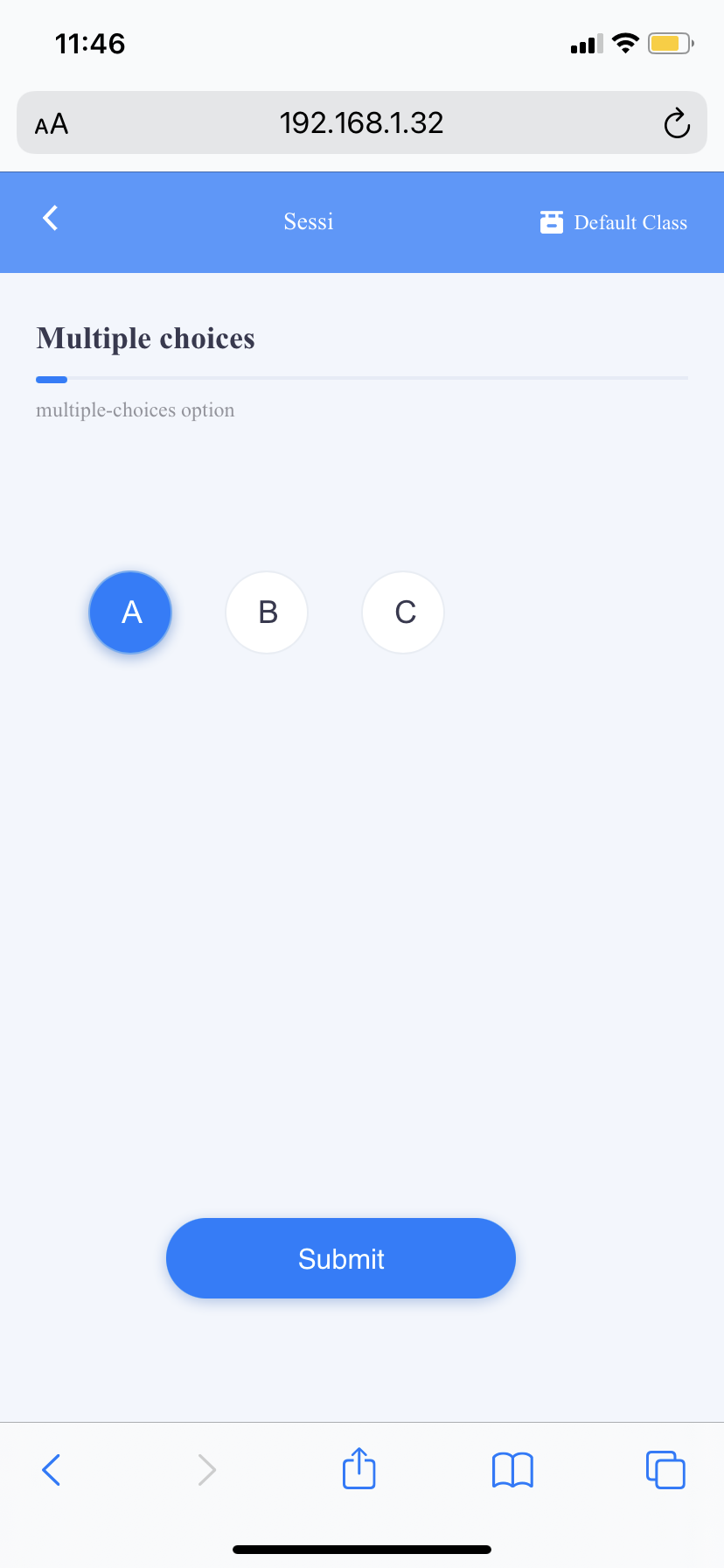 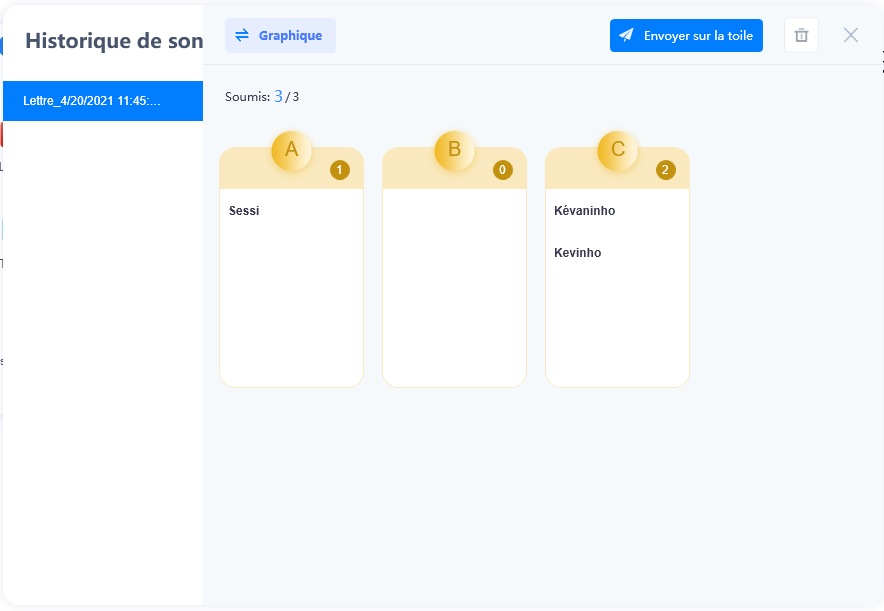 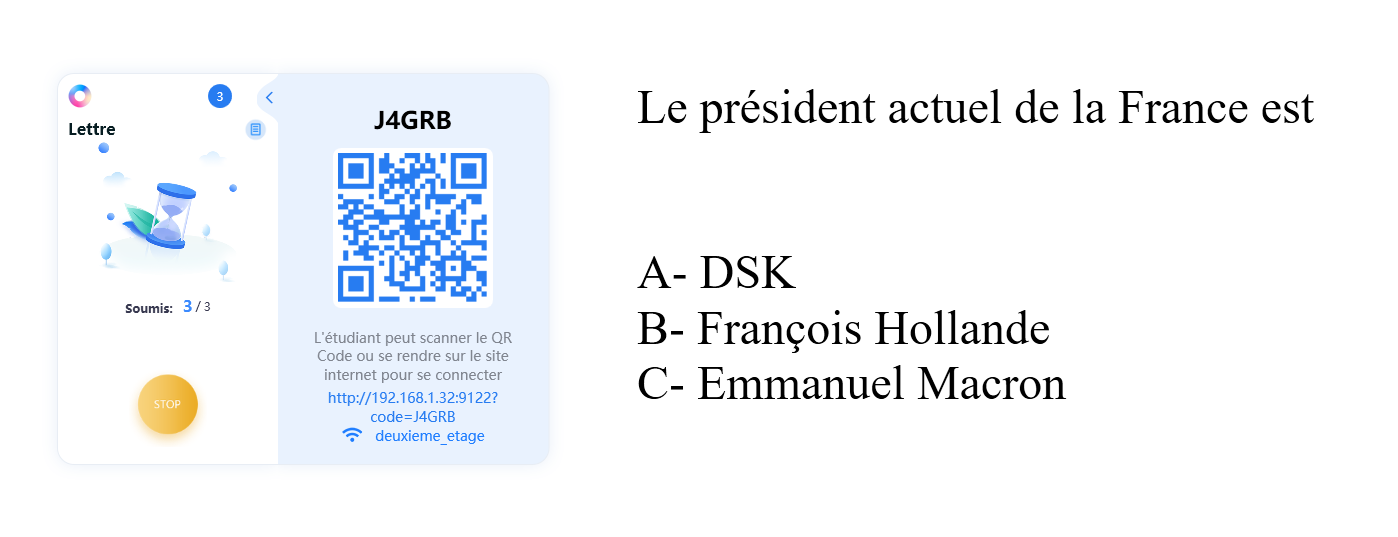 Les sondages : les questions dessinées
Étape 2:  Le participant reçoit sur son appareil le tableau blanc et peut donc dessiner la réponse et l’envoyer au présentateur.
Étape 1: Dans les sondages sélectionner “tableau blanc”
Écrire la question sur le tableau blanc.
La réponse dessinée par le participant reçue sur le tableau blanc du présentateur.
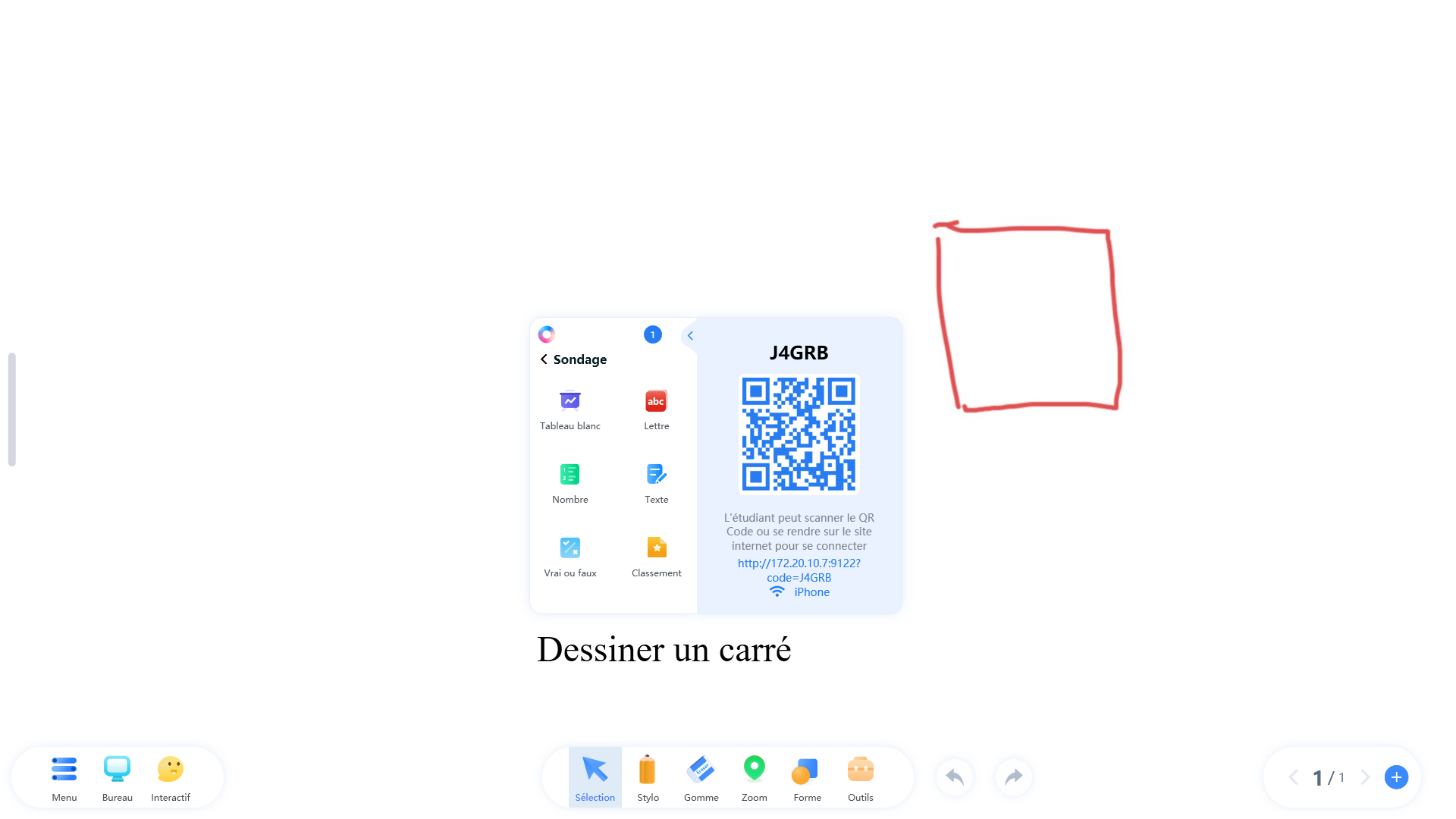 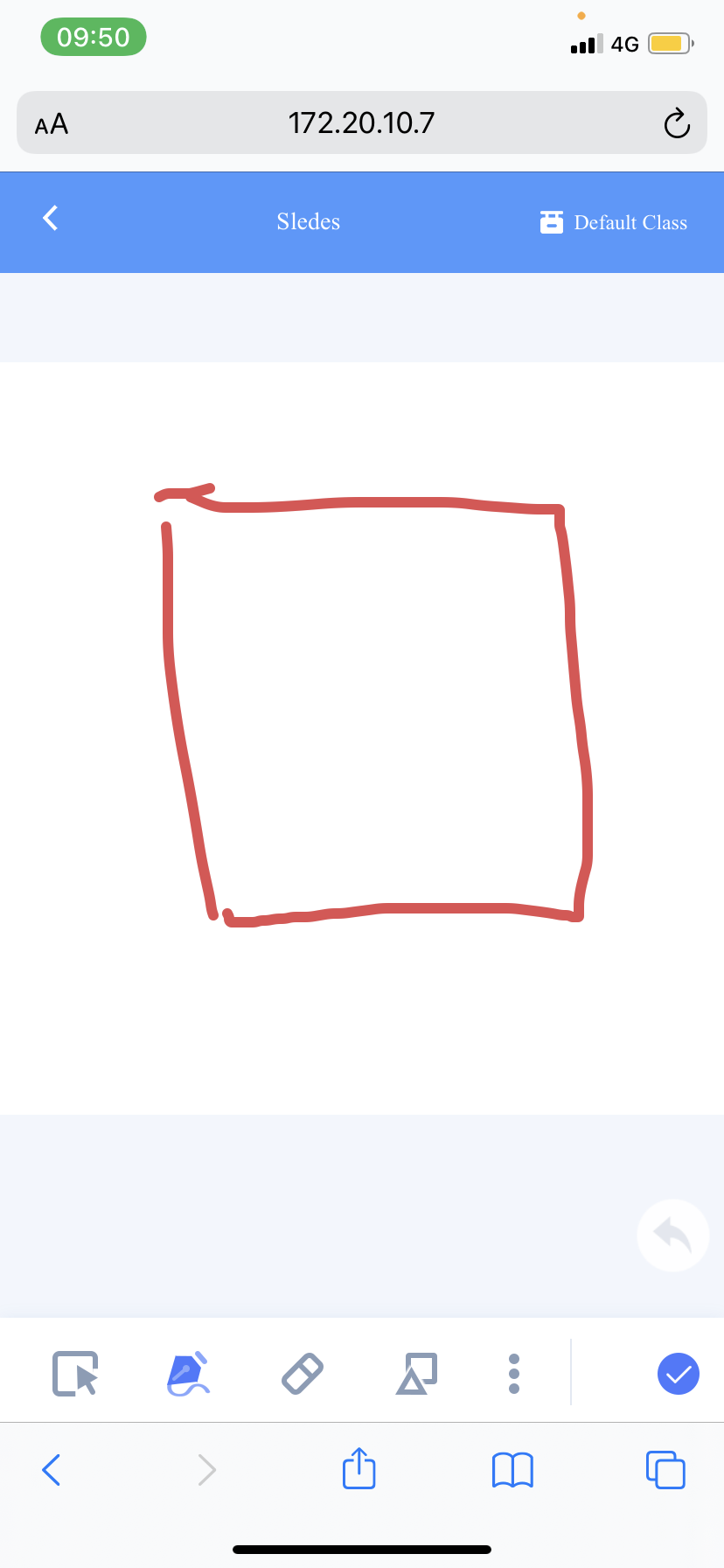 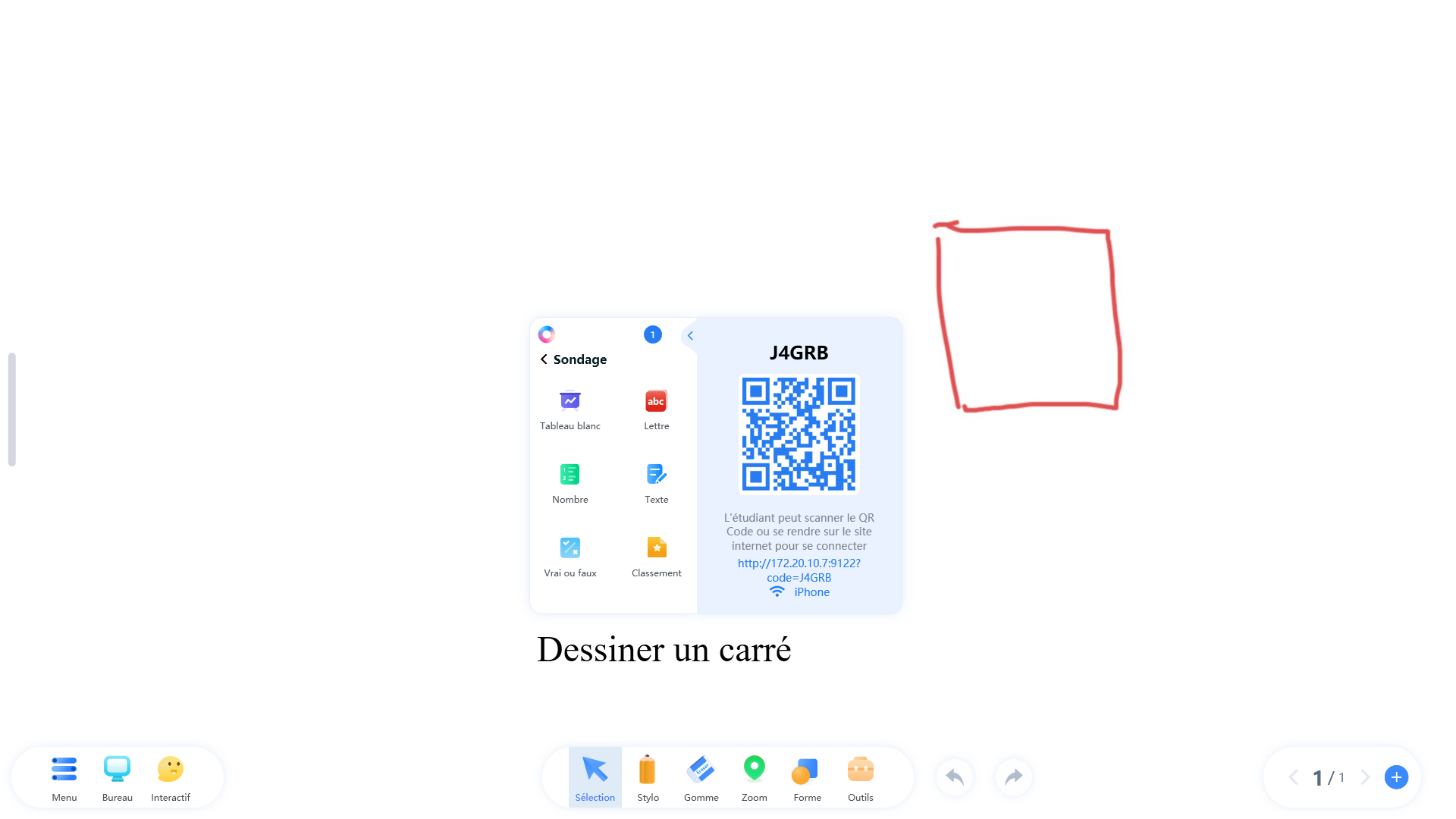 Le participant peut dessiner à la main ou alors choisir la forme dans les outils.
Le transfert de fichiers du présentateur aux participants
Le transfert de fichier se fait du présentateur vers les participants
Étape 3: Choisir le fichier dans l’écran et cliquer sur “Ouvrir” pour l’envoyer
Étape 1: Cliquer sur “transfert de fichier”
Étape 2: Sélectionner  “Envoi de fichier”
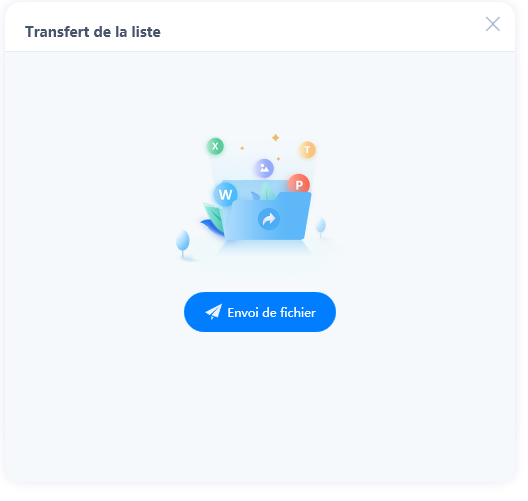 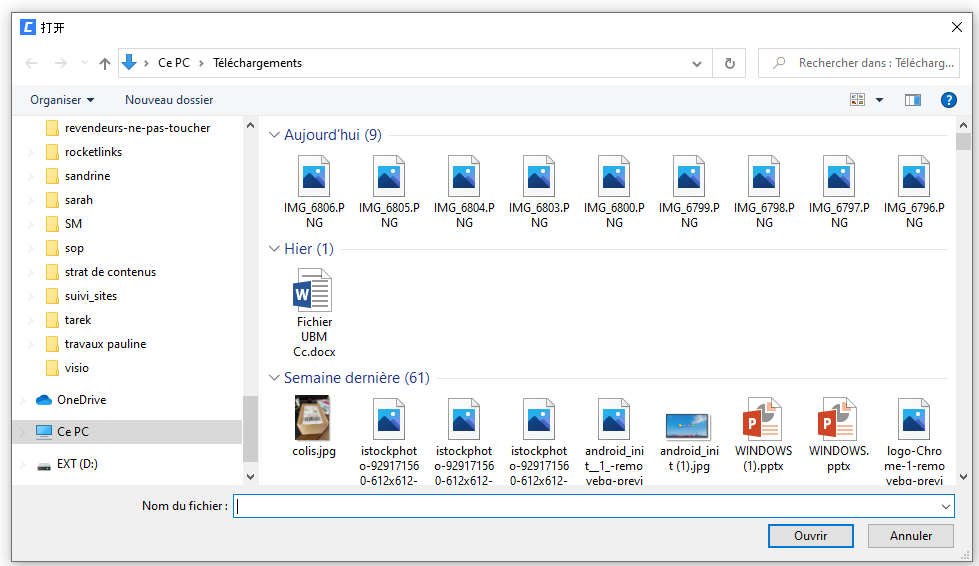 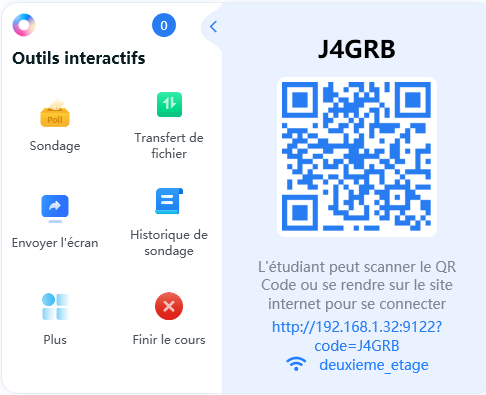 [Speaker Notes: Préciser du présentateur vers le groupe]
Le transfert de fichiers du présentateur aux participants
Étape 5: Les fichiers transférés se mettent dans une liste.
Étape 4: Les participants reçoivent le fichier qu’ils peuvent afficher ou télécharger.
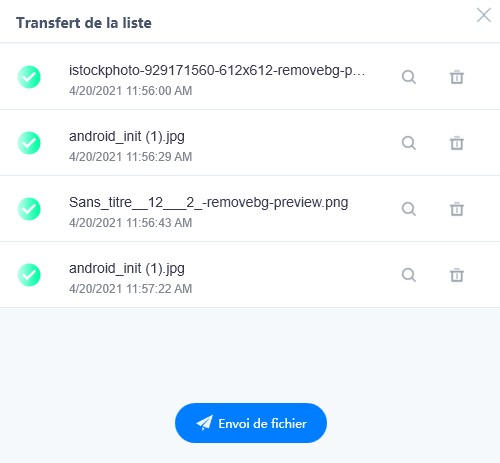 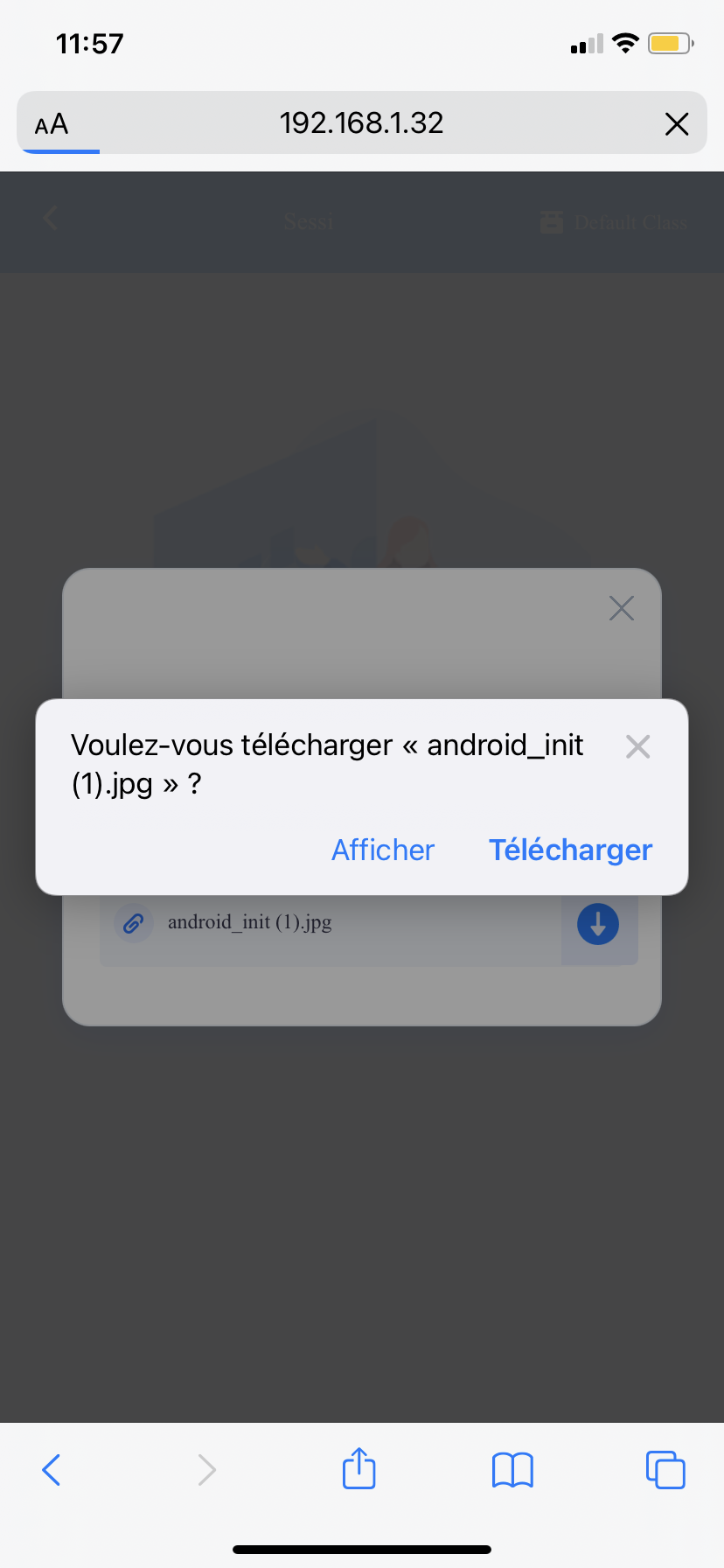 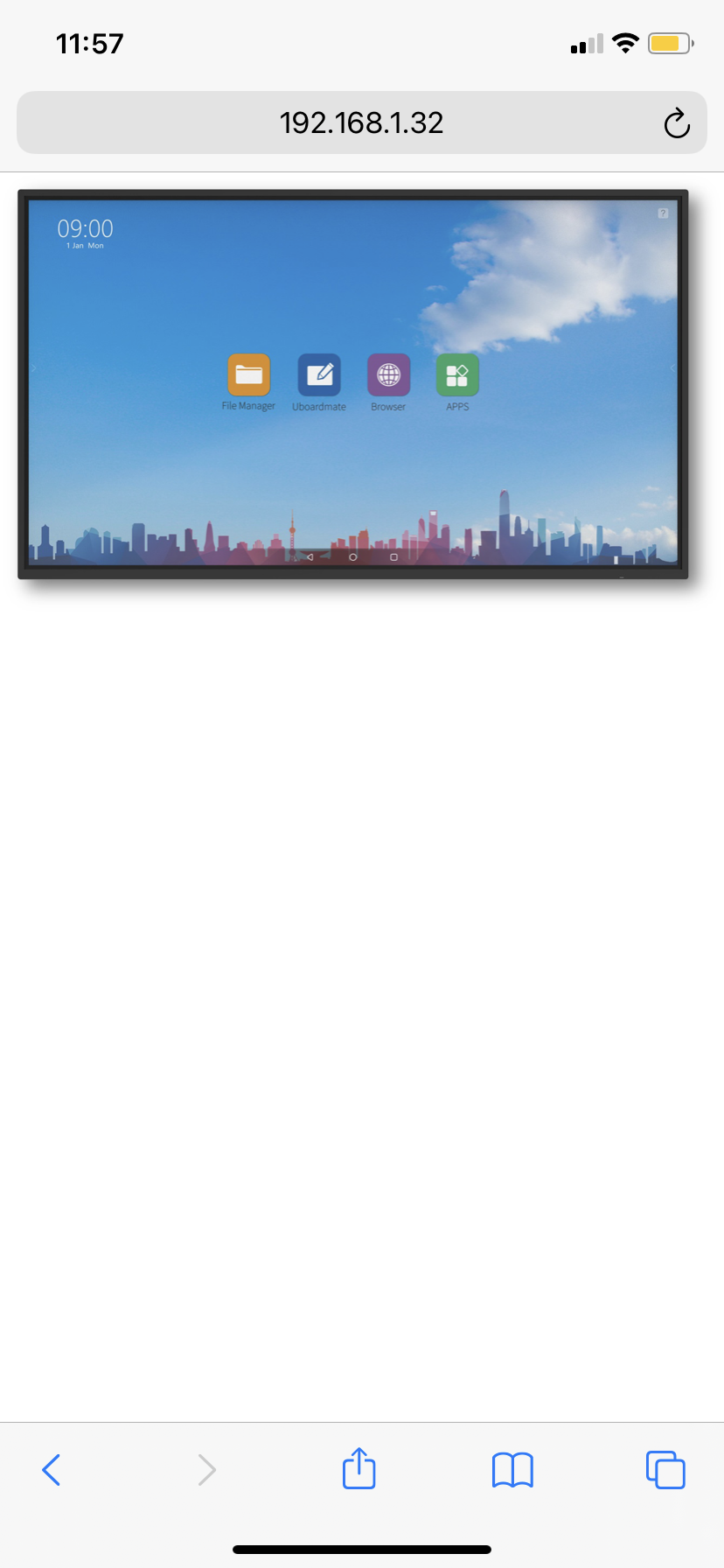 L’envoi de l’écran du présentateur aux participants
L’envoi de l’écran se fait par le présentateur aux participants
Étape 1 : Rédiger le contenu de l’écran 
Étape 2 : Cliquer sur “Envoyer l’écran” pour l’envoyer sur les appareils des participants.
Le contenu de l’écran partagé s’affiche sur l’appareil des participants.
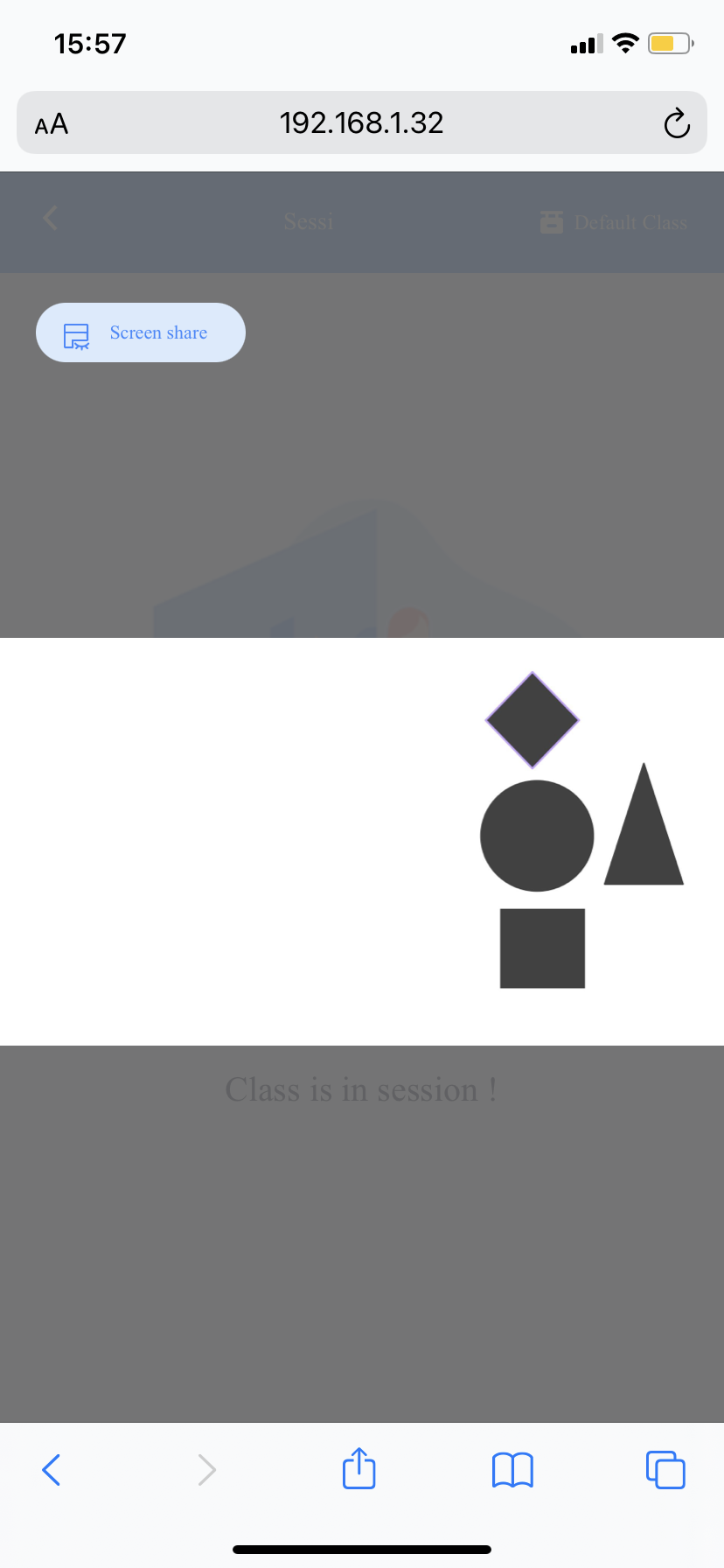 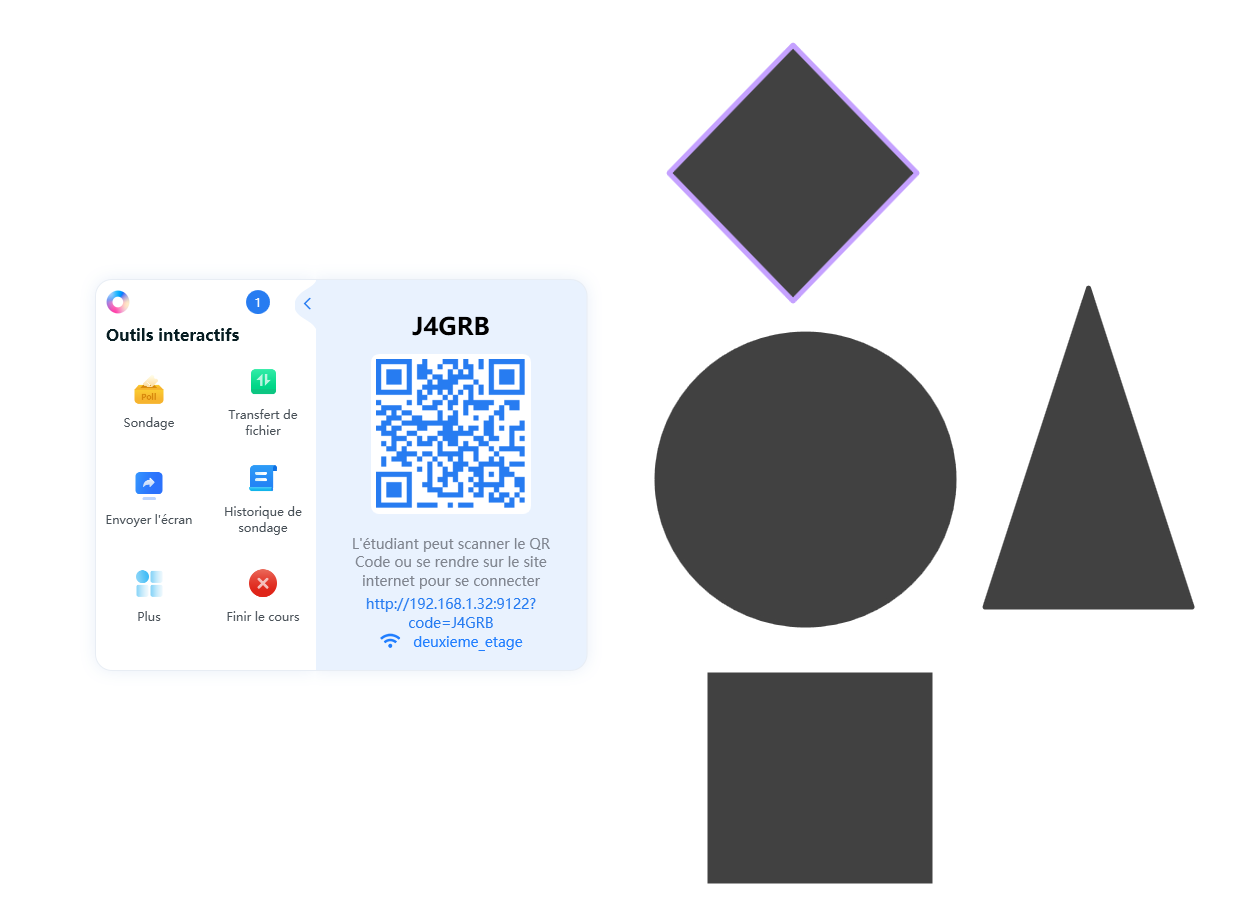 [Speaker Notes: Préciser du présentateur vers le groupe]
Historique de Sondage
Cet outil permet de regrouper tous les résultats de tous les sondages réalisés pendant la session de travail.
Afficher les noms des participants
Nombre de réponses soumises
Type de sondage, 
date et heure 
de réalisation
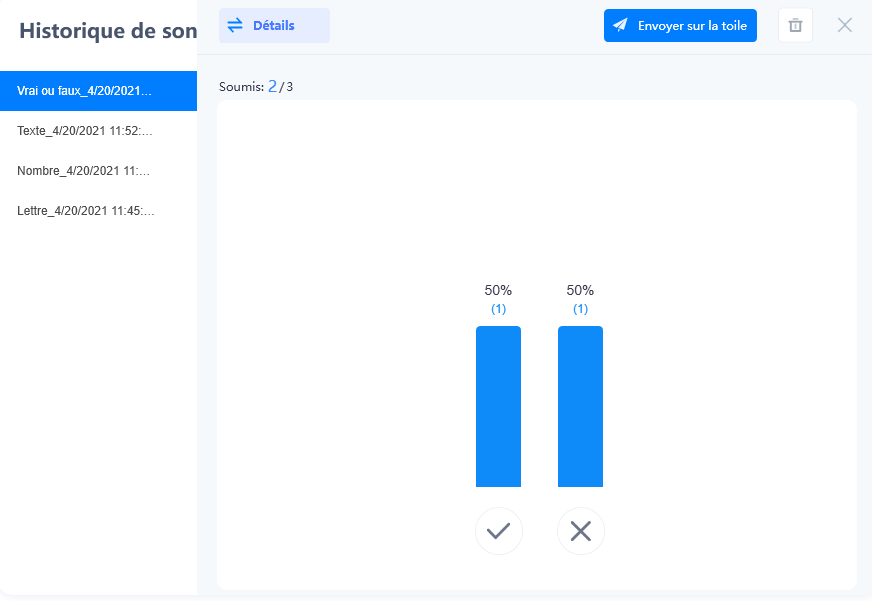 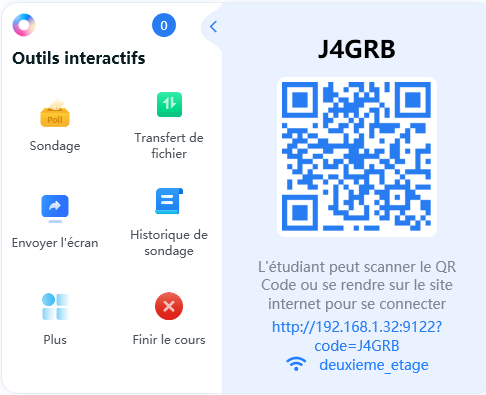 Taux de réponses soumises
Plus de fonctionnalités interactives
Cet outil offre d’autres fonctionnalités interactives qui permettent d’animer les sessions de travail.
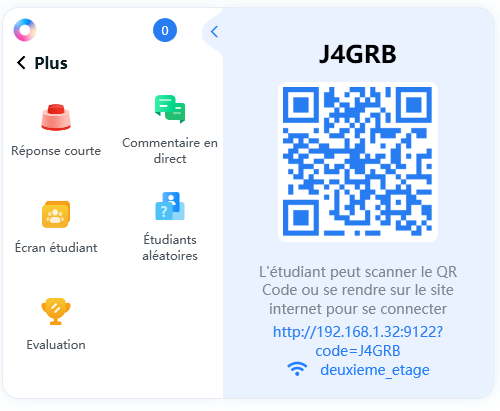 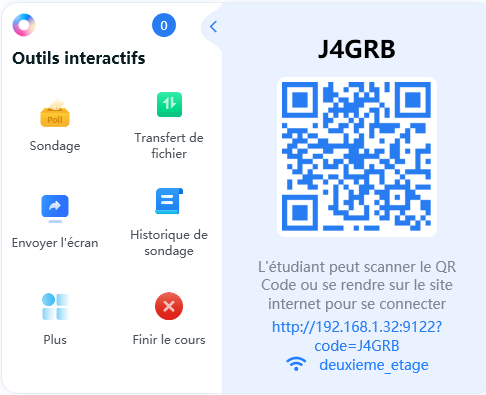 Les commentaires en direct des participants
Pendant la présentation, lorsque les commentaires en direct sont activés, les participants peuvent interagir avec le présentateur en envoyant des messages qui défilent de droite à gauche sur le tableau blanc. Les commentaires sont envoyés par les participants au présentateur.
Message du participant 
reçu sur le tableau blanc
Message du participant 
écrit et envoyé depuis 
son appareil
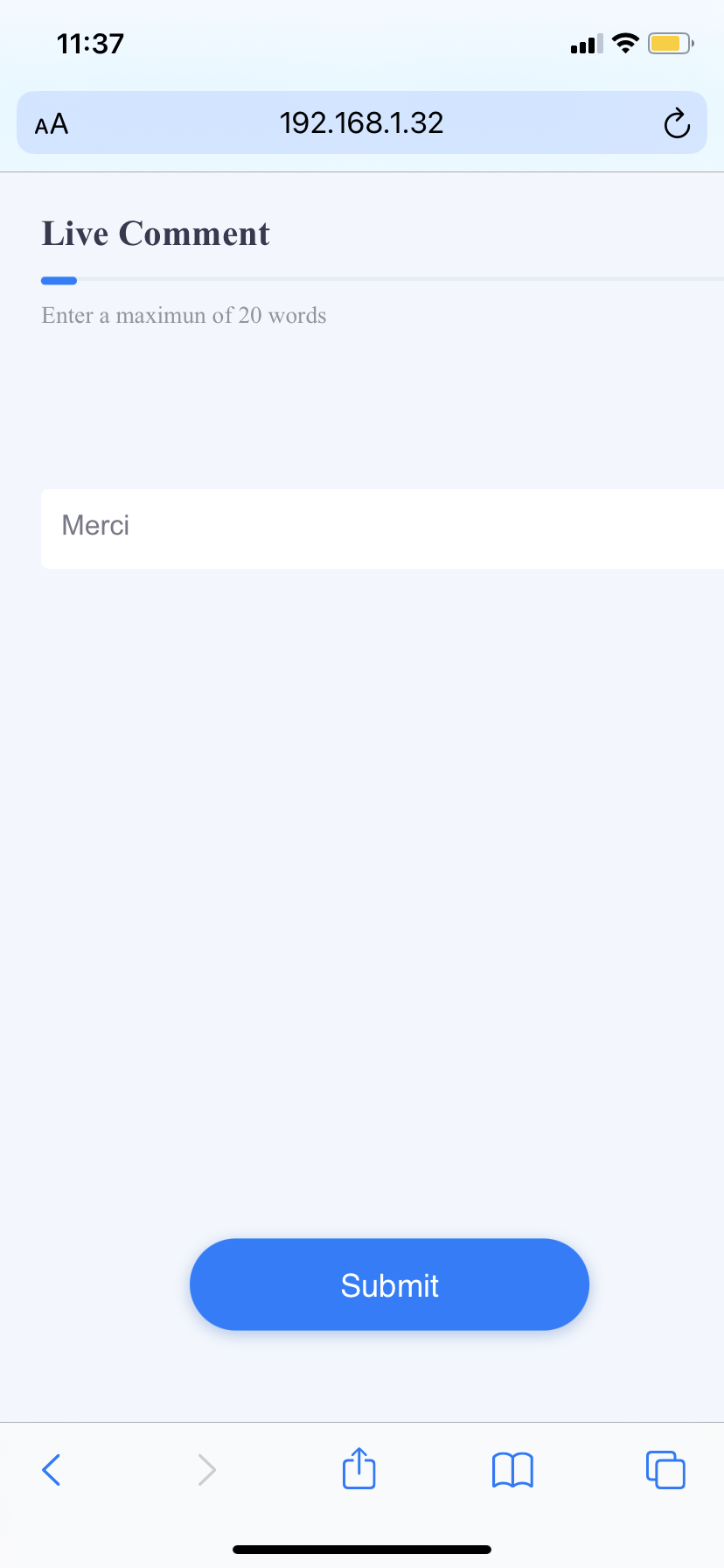 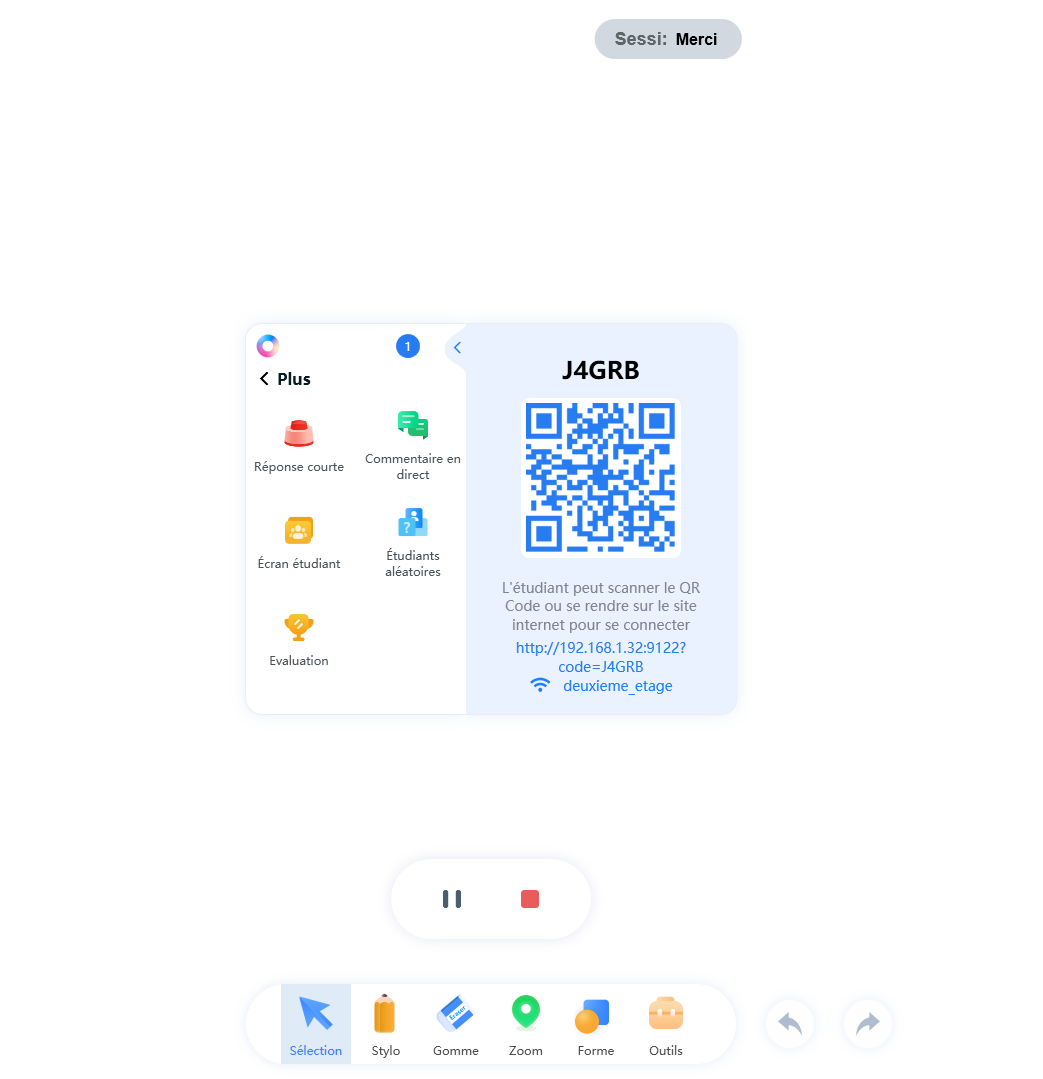 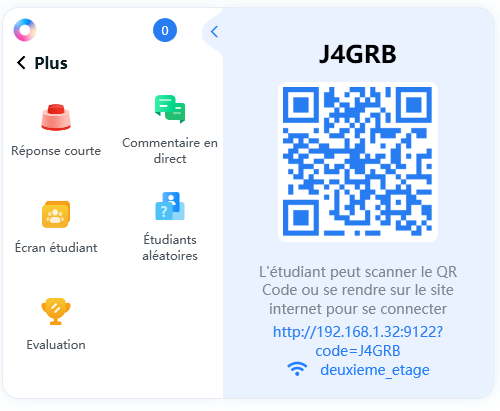 Mettre en pause ou arrêter les commentaires en direct.
Écrans des participants vers l’	animateur
La fonctionnalité “écran étudiant” permet au présentateur de voir l’écran du participant lorsqu’il est dans la session en cours.
Écrans de tous les participants connectés
Écran de Sessi
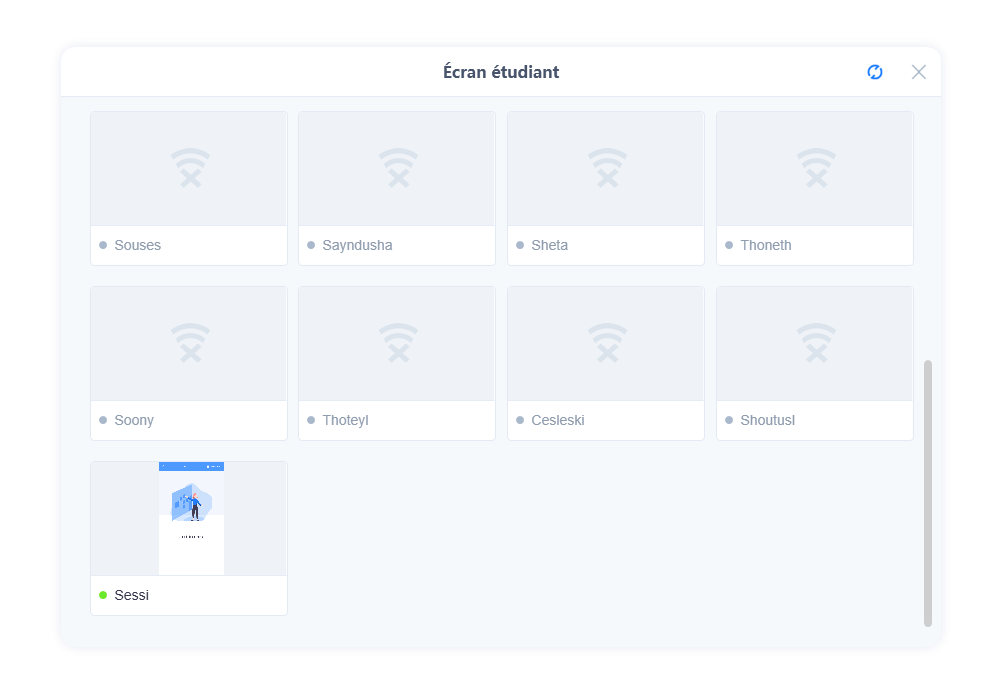 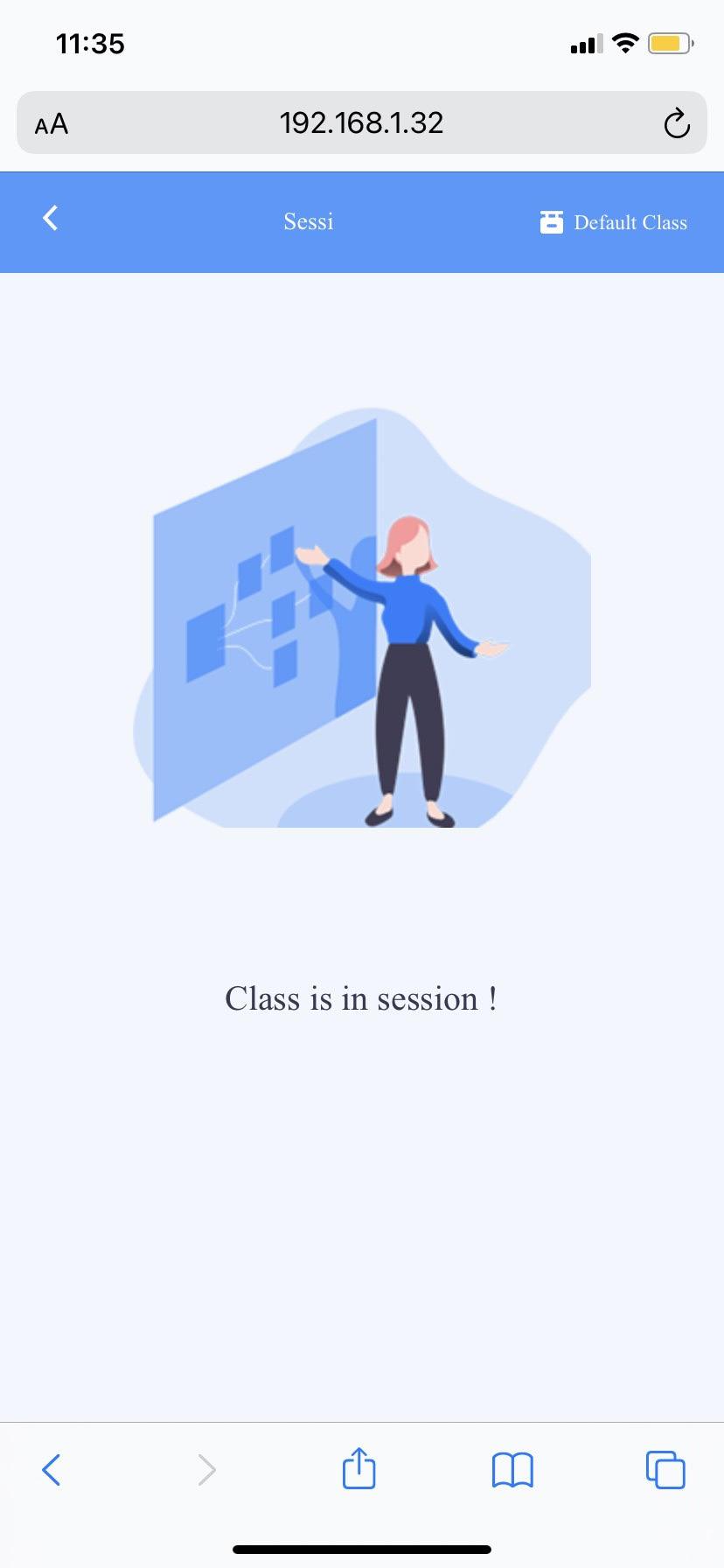 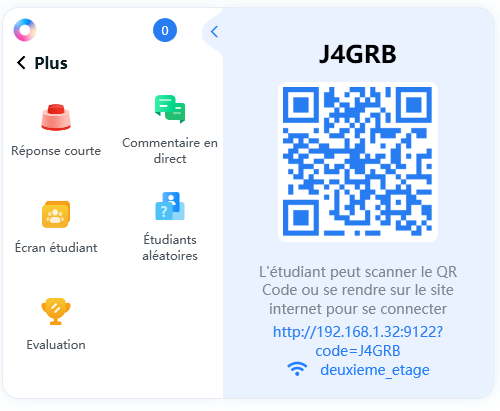 [Speaker Notes: Les écrans du groupe vers le présentateur]
Choix aléatoire d’un participant
Cette fonctionnalité permet de choisir aléatoirement un ou plusieurs participants parmi tous les participants connectés.
Définir le nombre de participants à choisir
Participant sélectionné aléatoirement
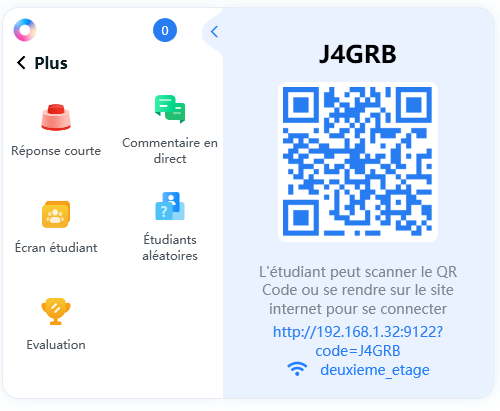 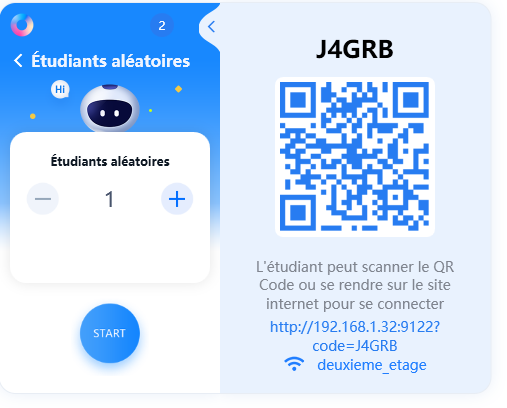 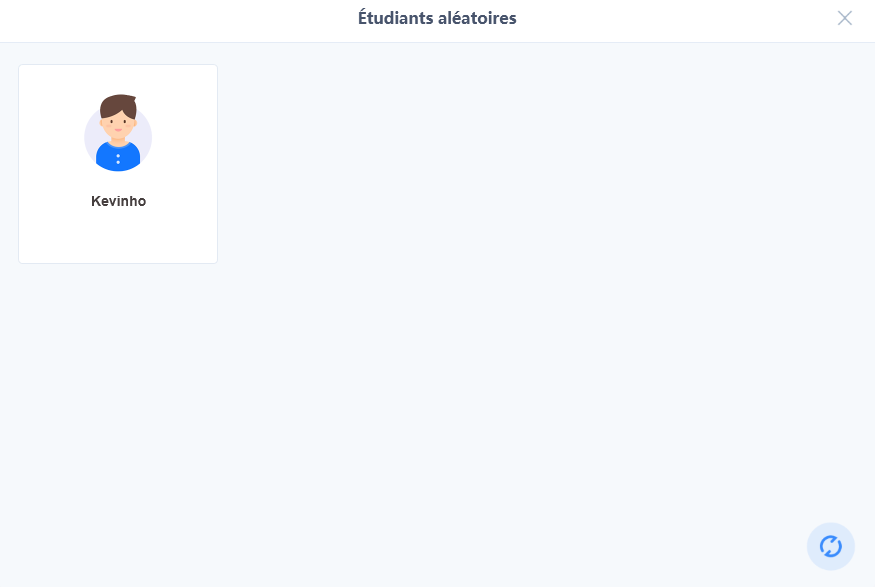 INTERRO SURPRISE !
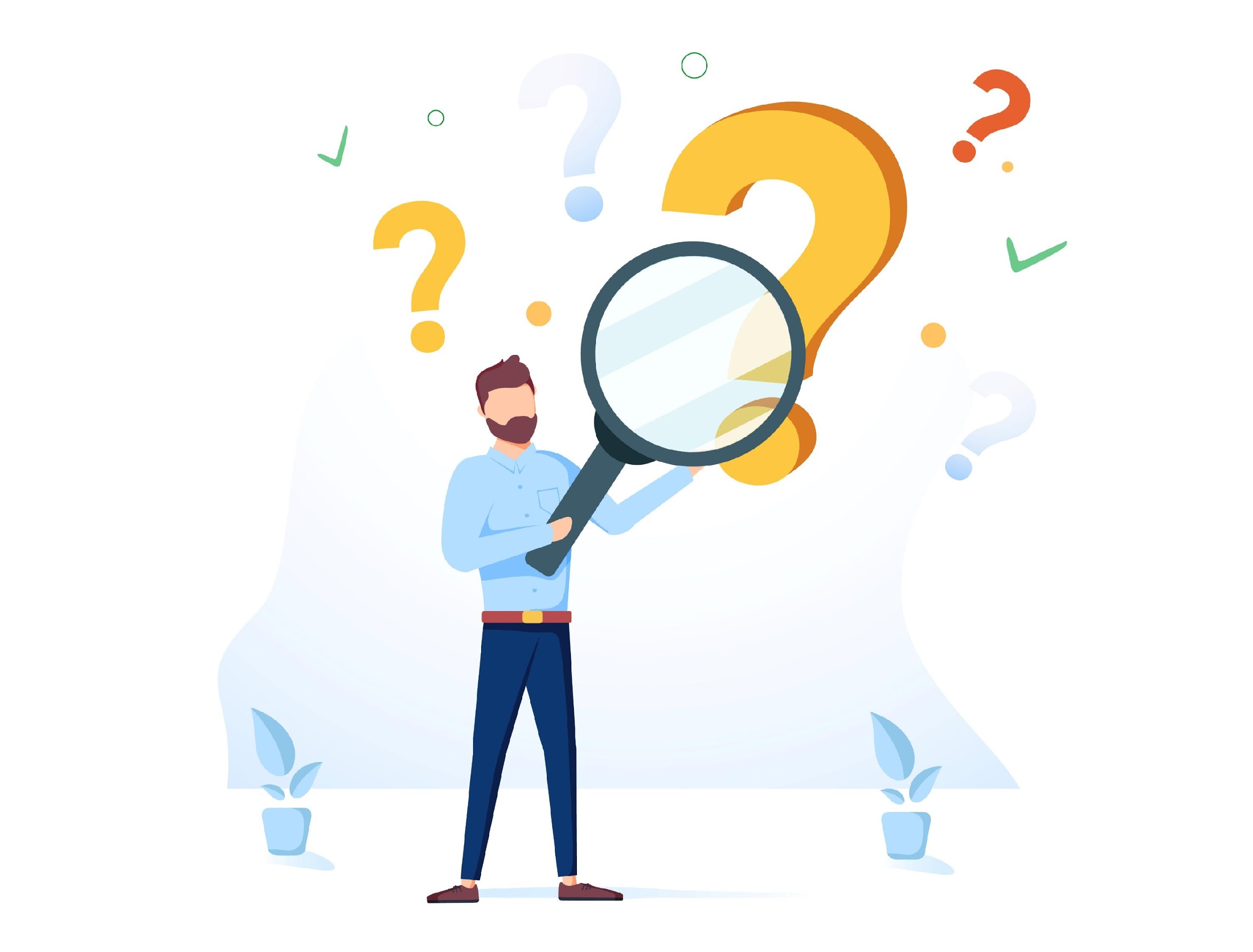 Quelle est la procédure pour se connecter à la classe collaborative ?

Est-ce possible de faire un sondage avec des lettres ? 

À quoi servent les commentaires en direct ?

Comment transférer des fichiers ? 

Quelles sont les deux étapes requises pour envoyer l’écran aux participants ?